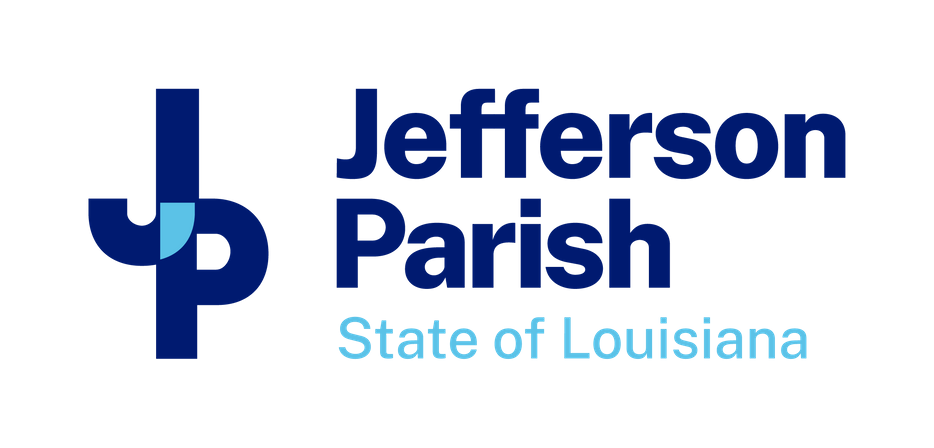 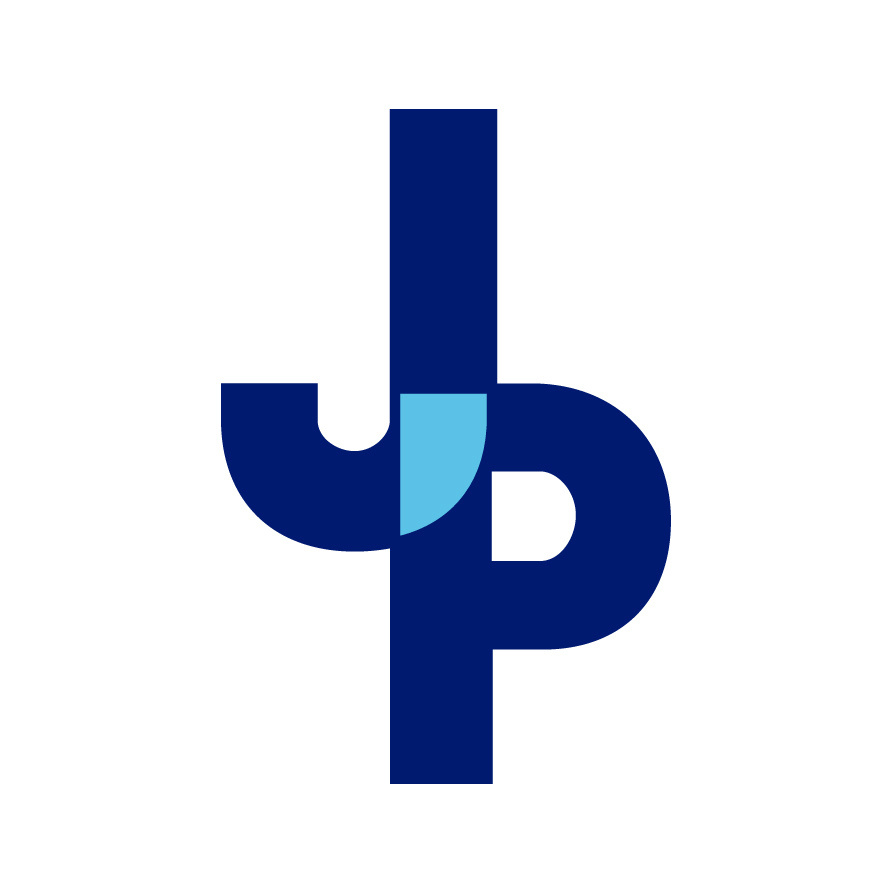 Aging Water & Sewer        Infrastructure

Rate Increase / Bond Programs
1
www.JeffParish.net
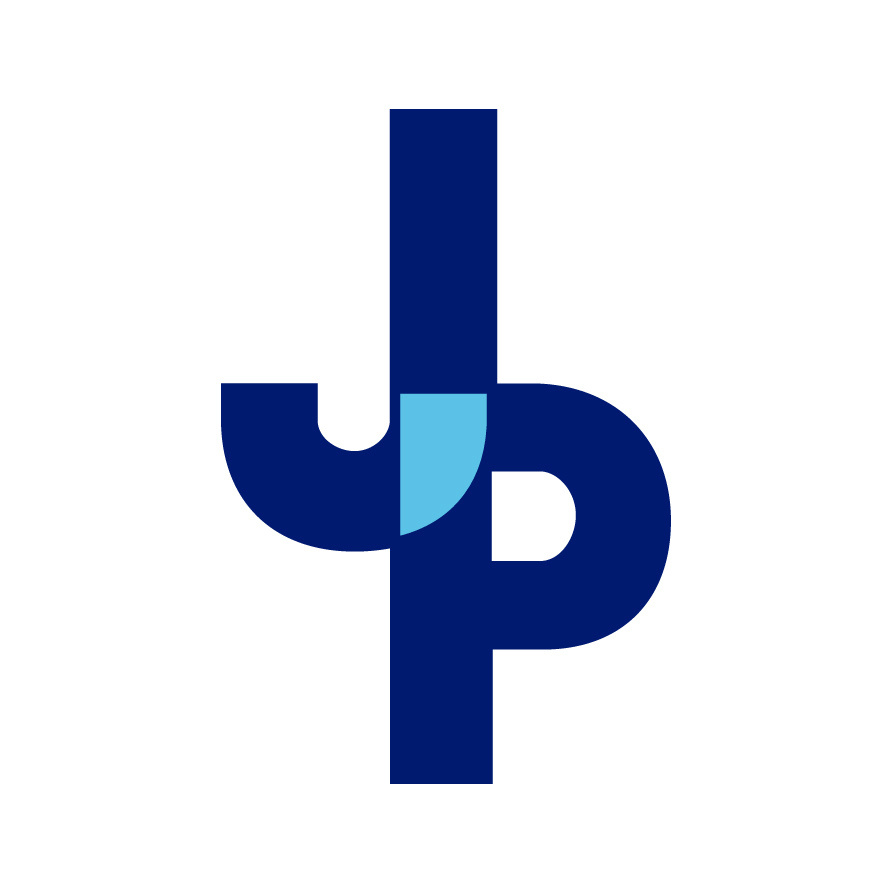 Artistic Capabilities – Action Photo
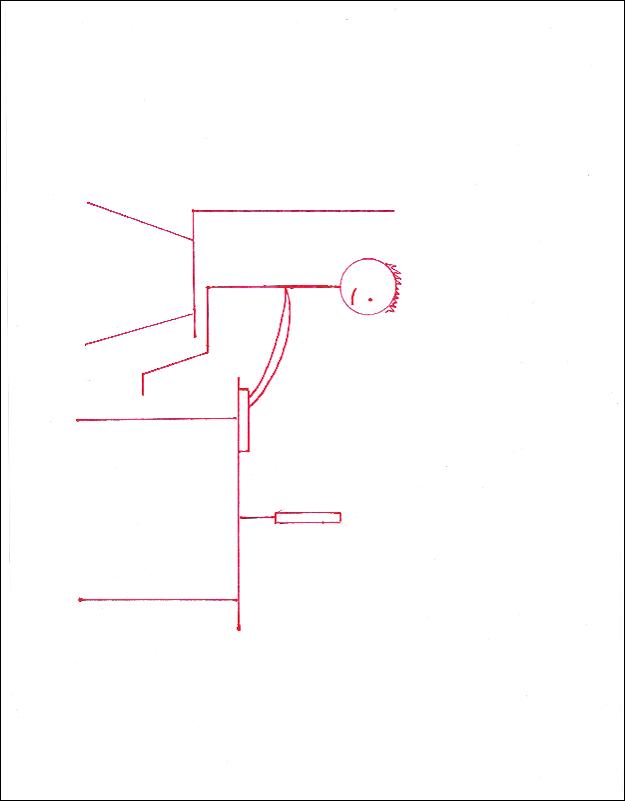 2
www.JeffParish.net
Aging Infrastructure (Water & Sewer Systems)
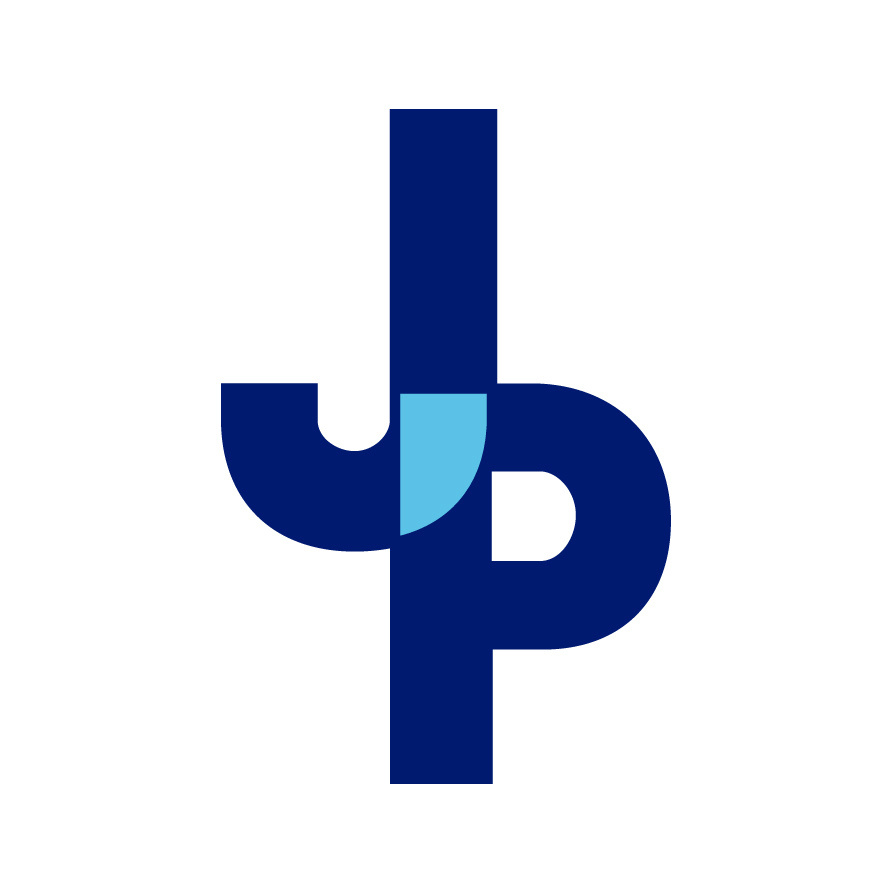 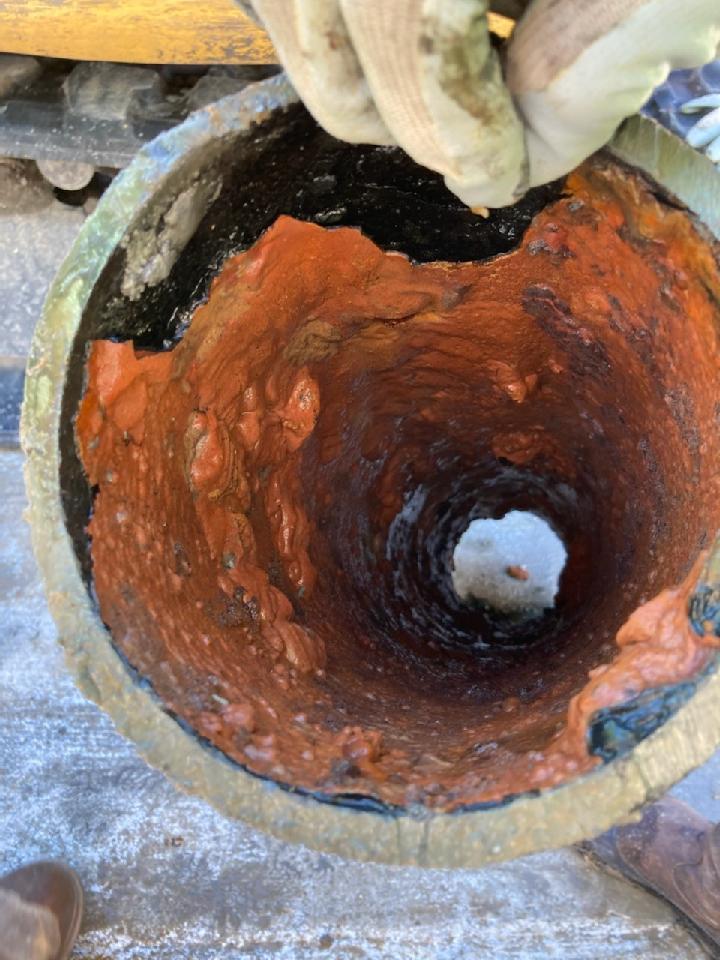 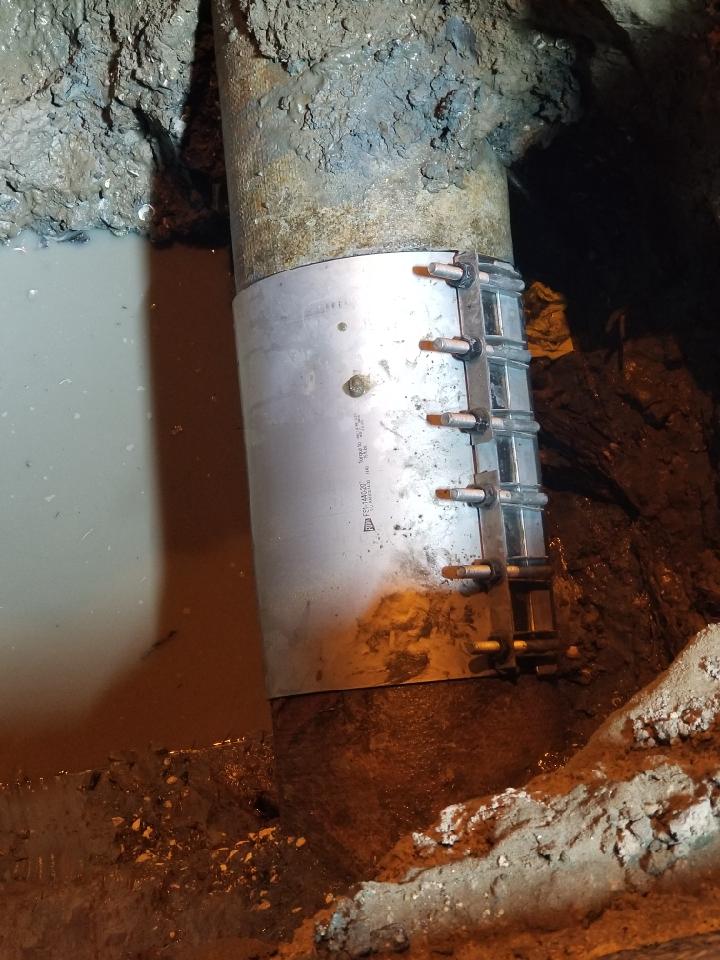 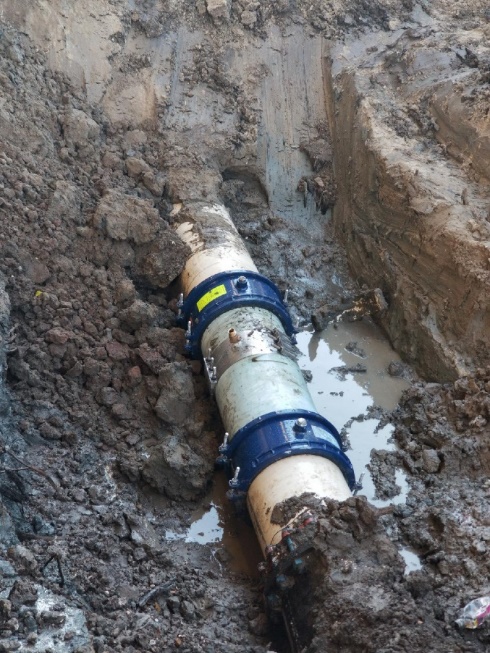 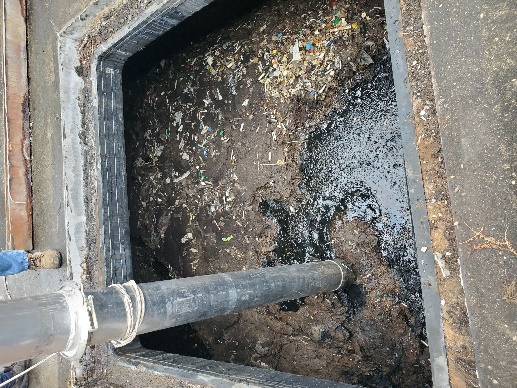 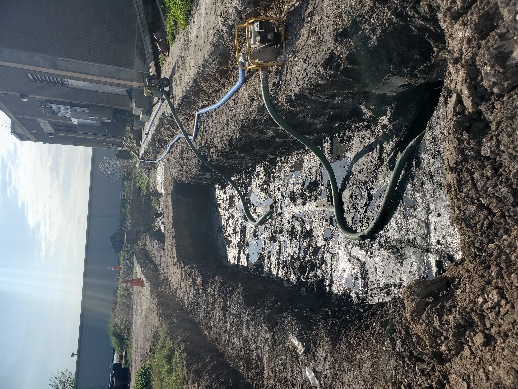 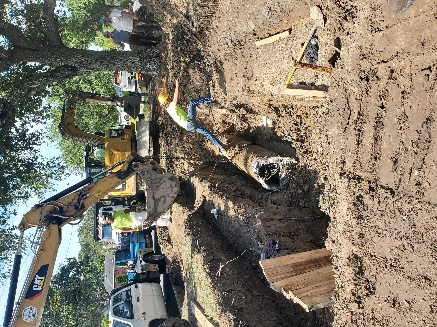 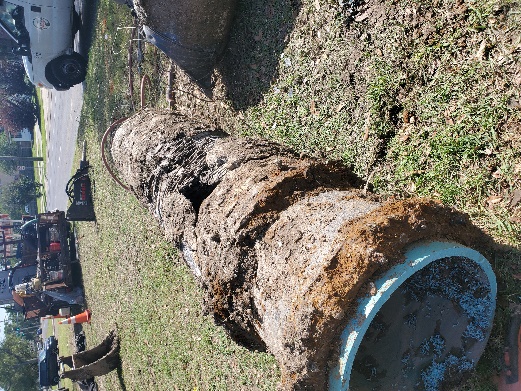 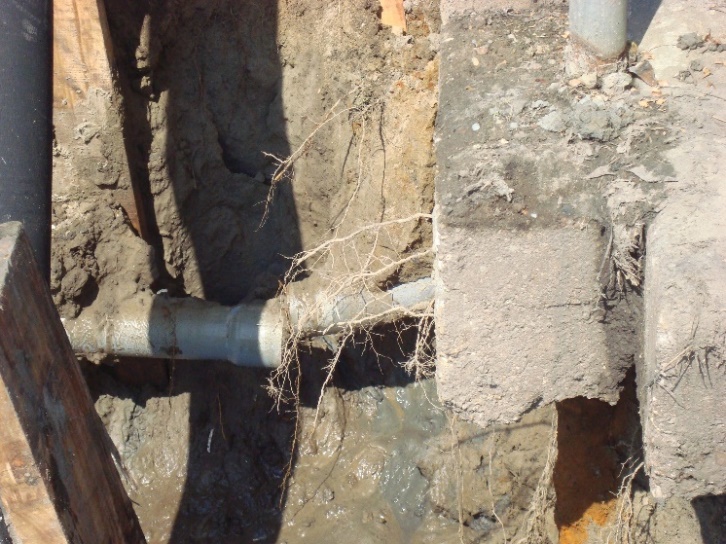 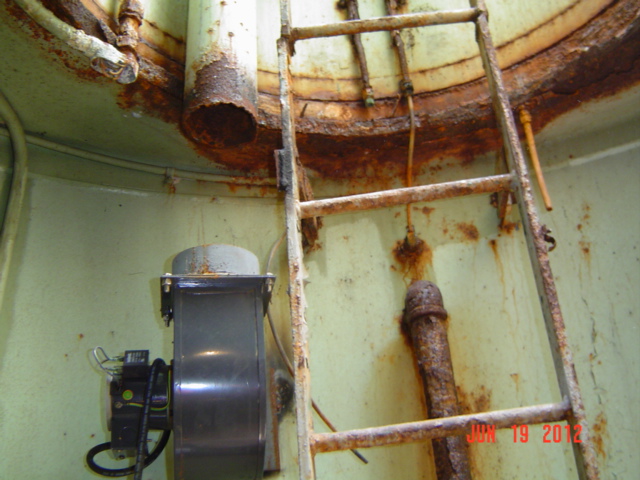 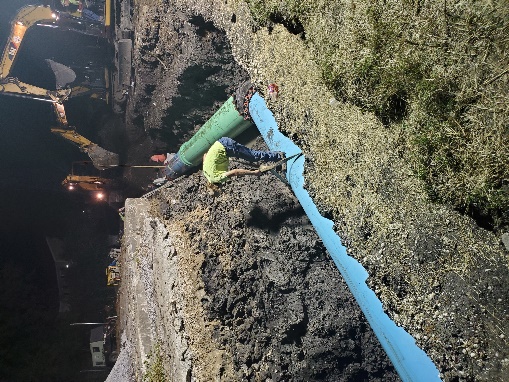 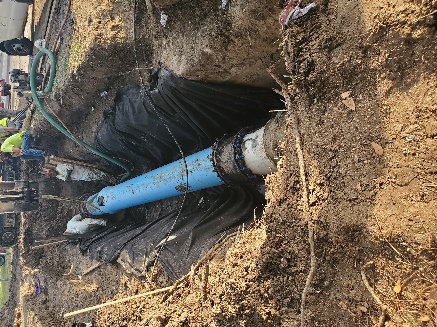 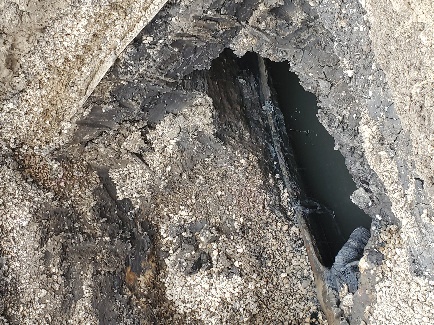 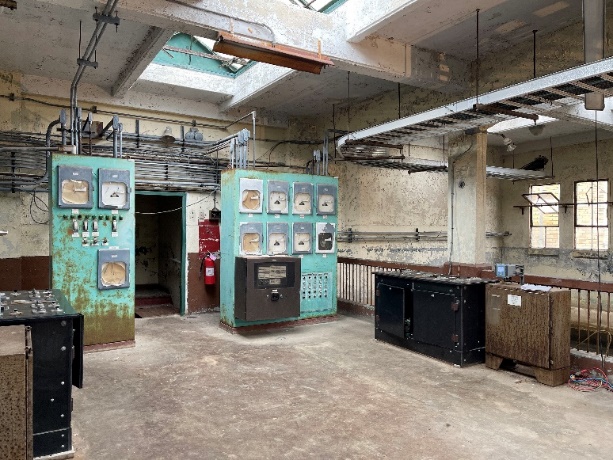 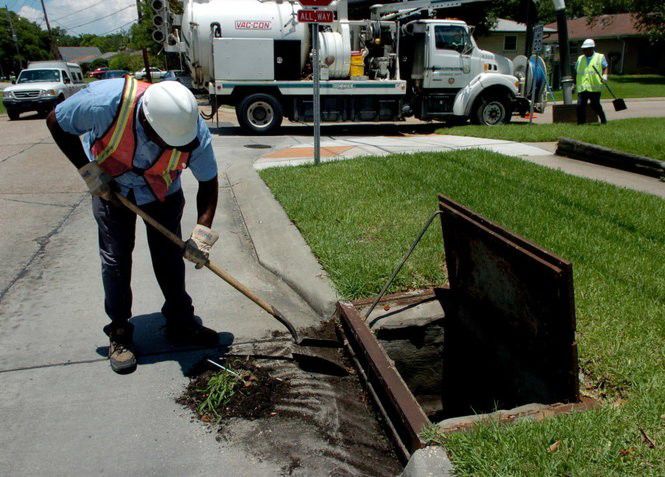 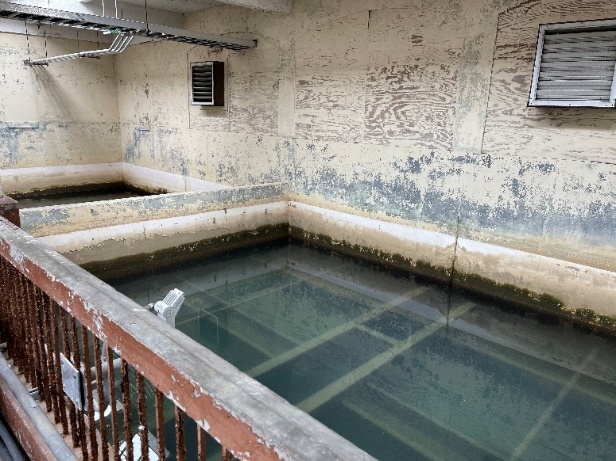 3
www.JeffParish.net
Water & Sewer Footprint:
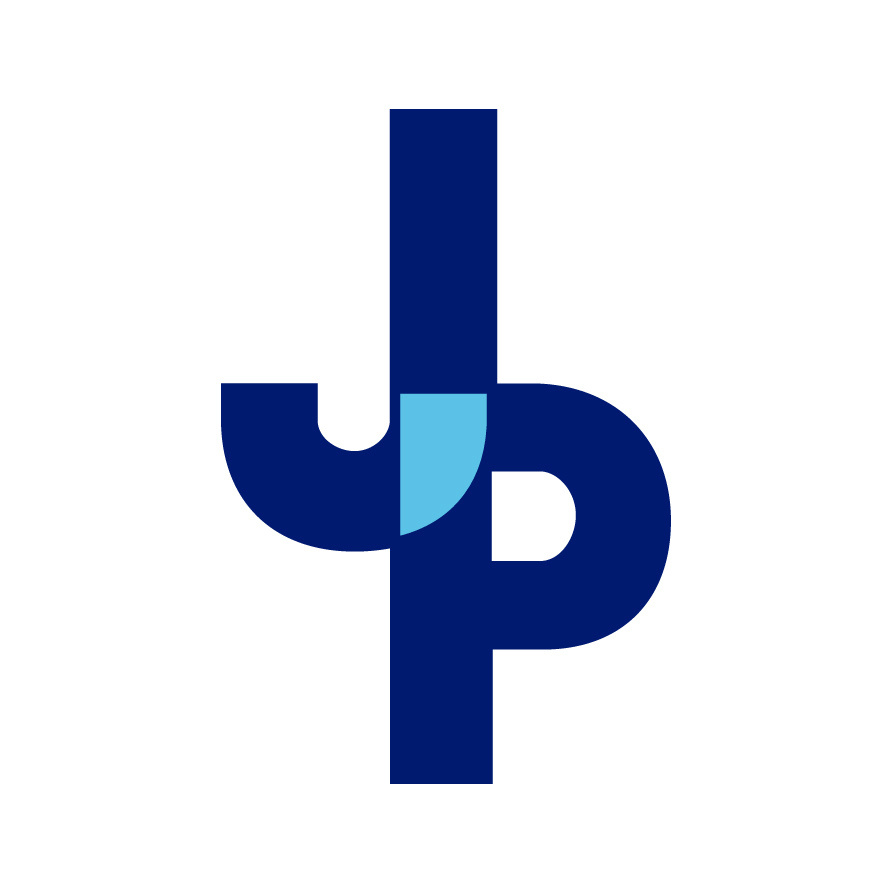 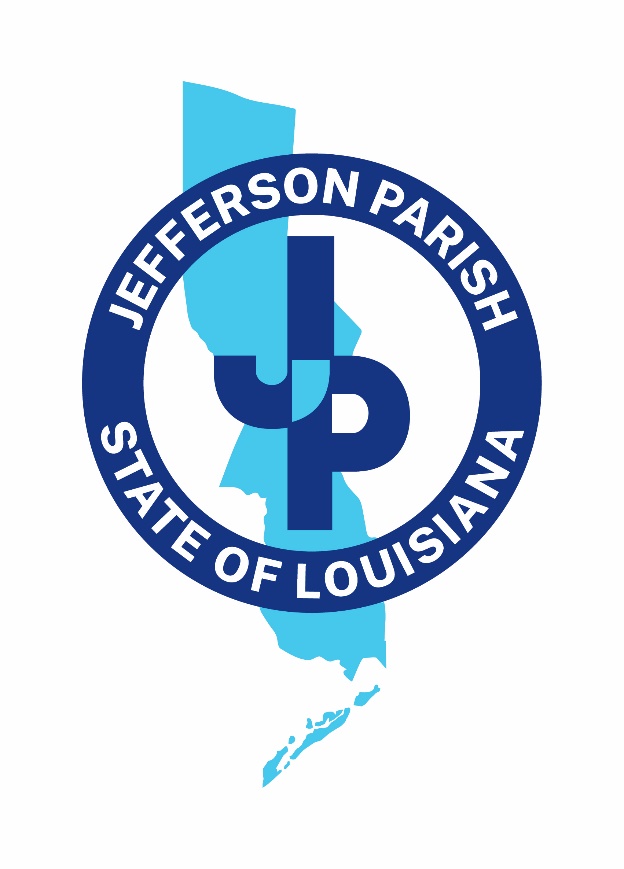 Jefferson Parish provides water services to residents in:

Unincorporated Jefferson Parish 
City of Kenner
City of Harahan
Town of Jean Lafitte
Town of Grand Isle 
City of Gretna (Timberlane Subdivision)
City of Westwego (we sell to them)

Jefferson Parish provides sewer services to residents in:

Unincorporated Jefferson Parish 
Town of Jean Lafitte
City of Gretna (Timberlane Subdivision)
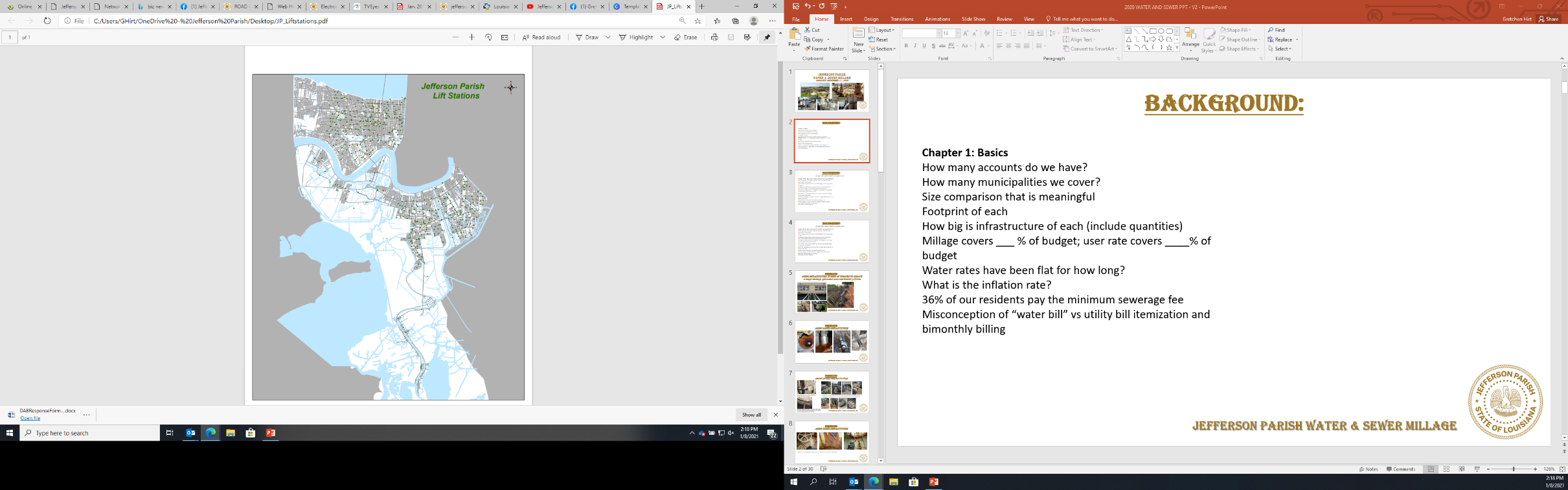 4
www.JeffParish.net
East Bank Sewerage Lift Stations & Treatment Plants:
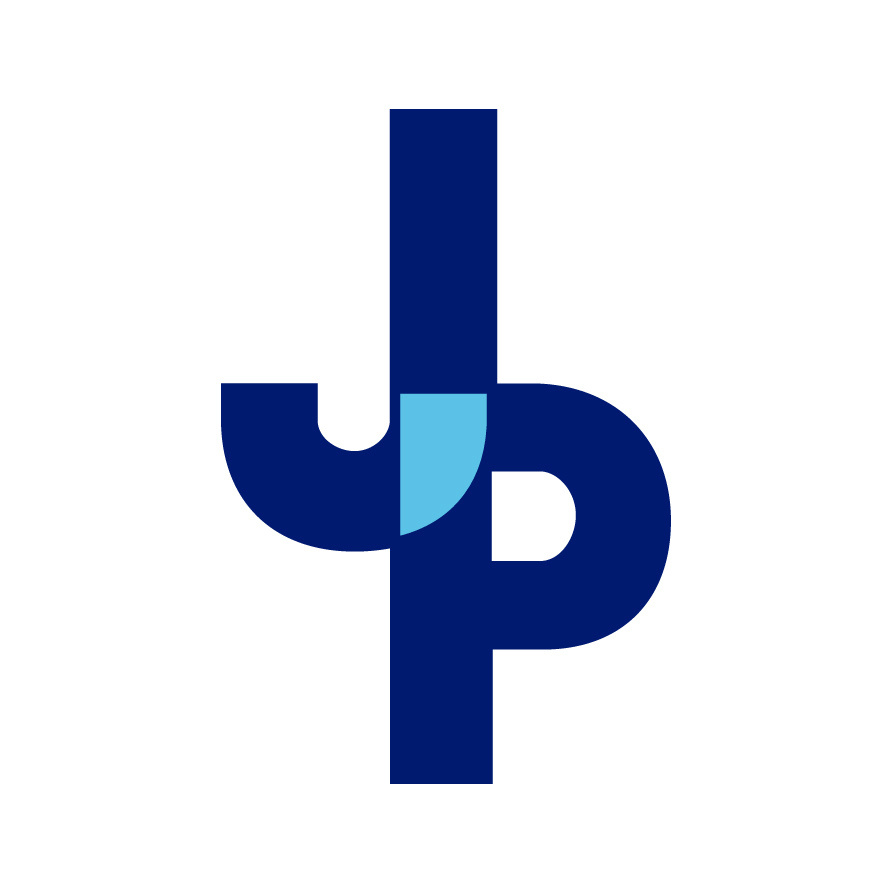 5
www.JeffParish.net
West Bank Sewerage Lift Stations & Treatment Plants:
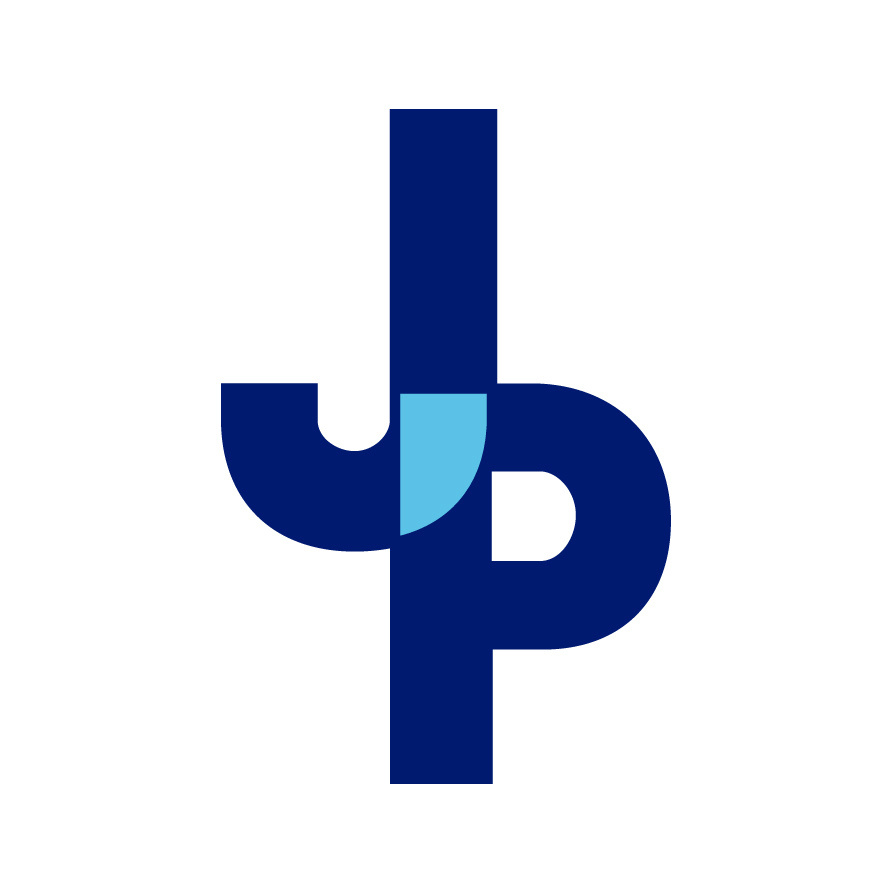 6
www.JeffParish.net
Aging Water Treatment Plant
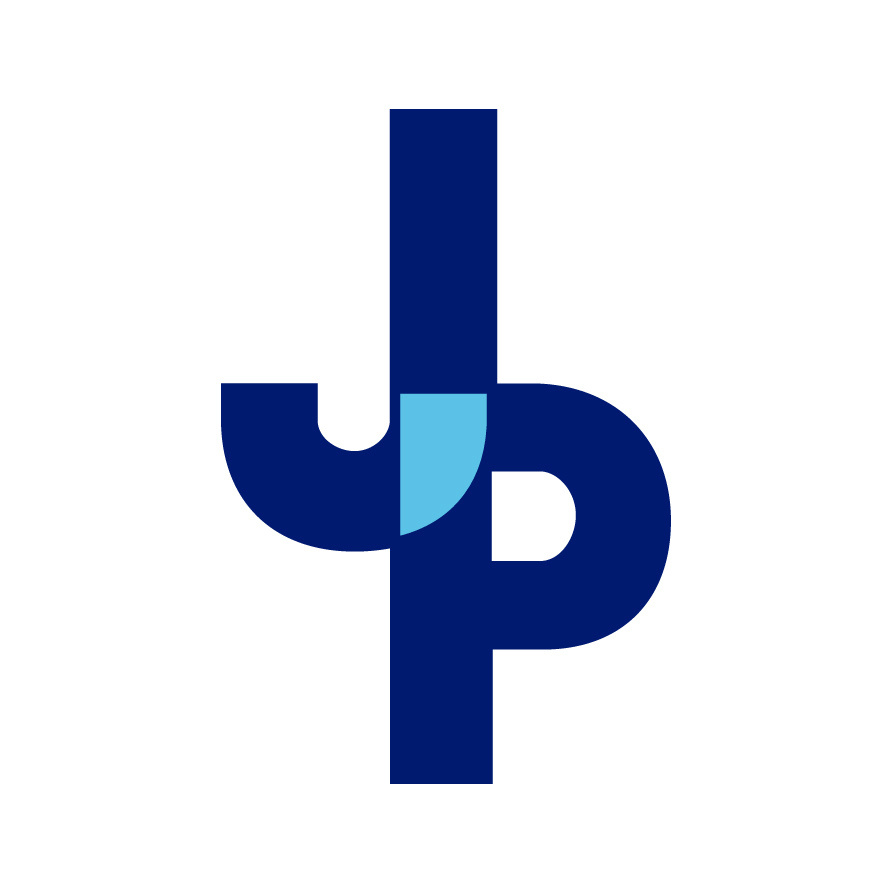 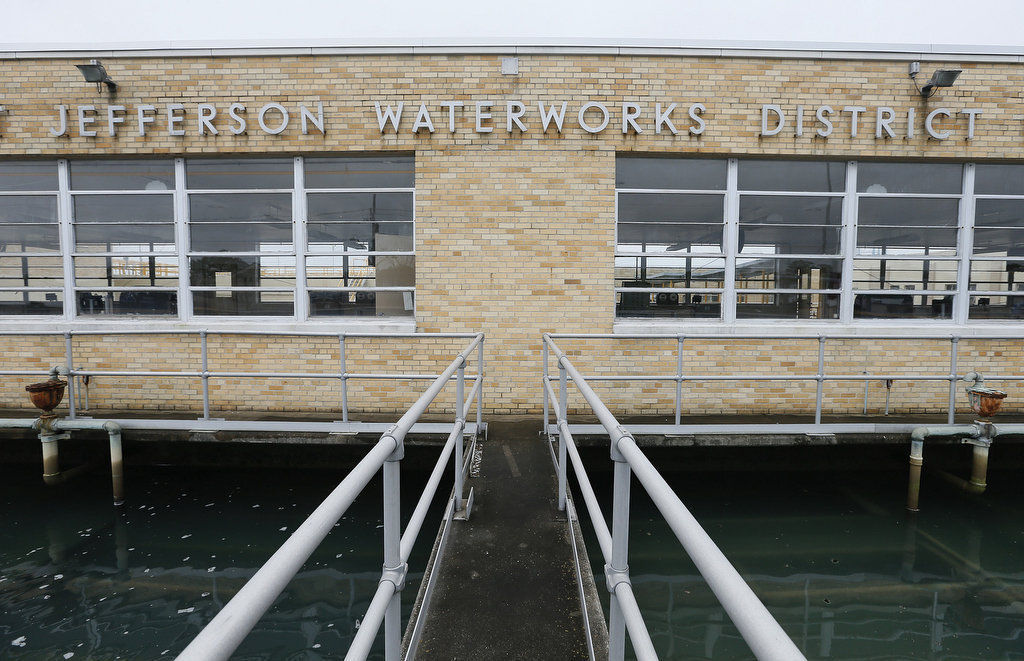 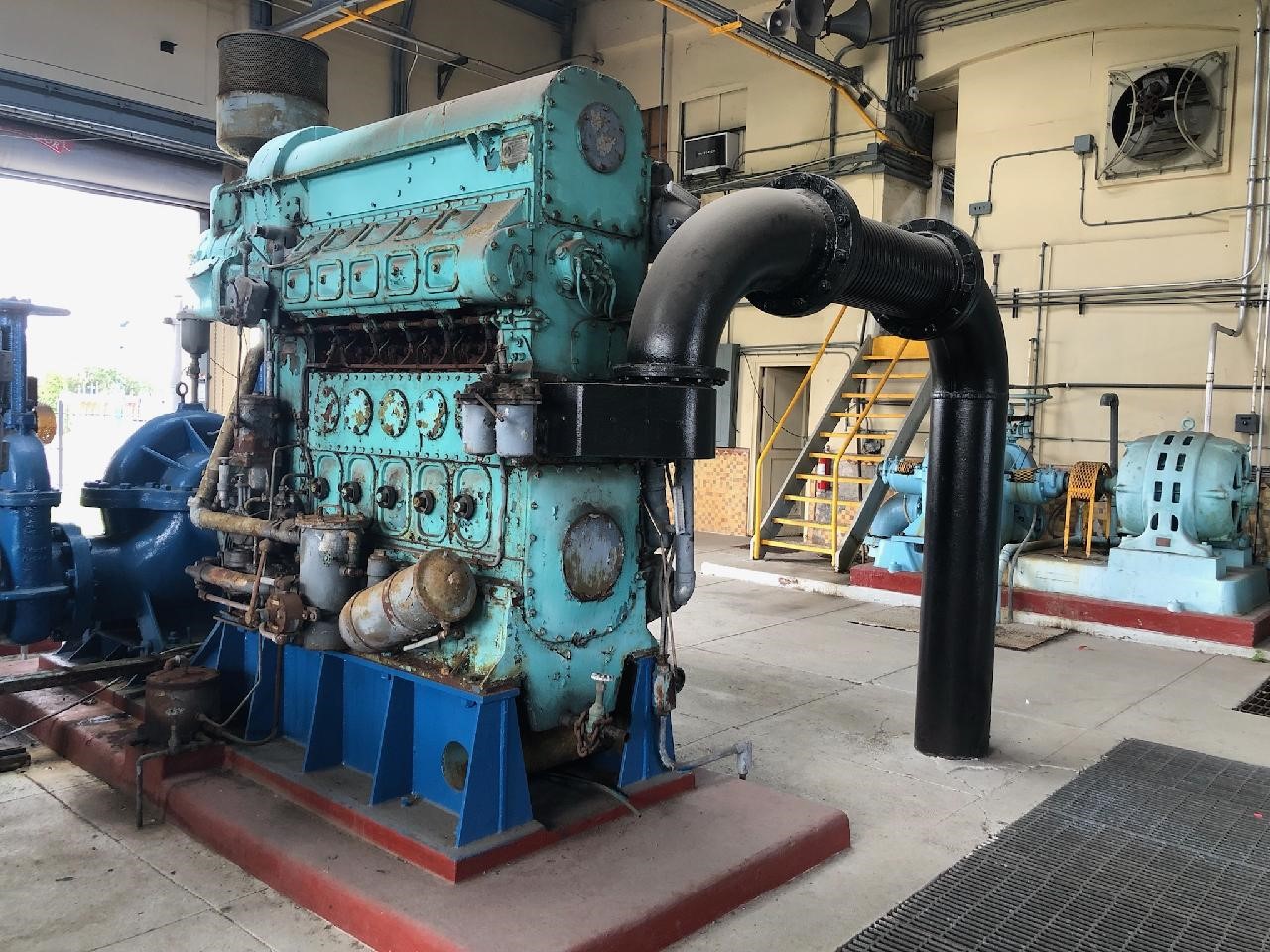 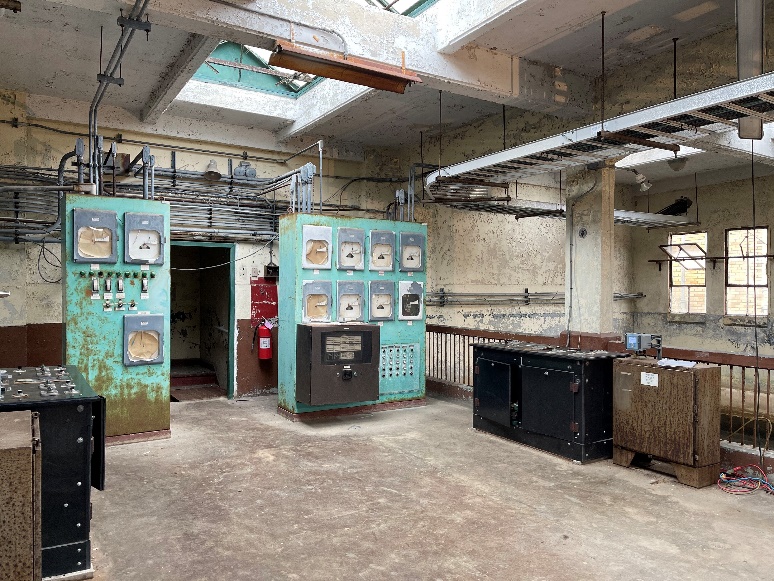 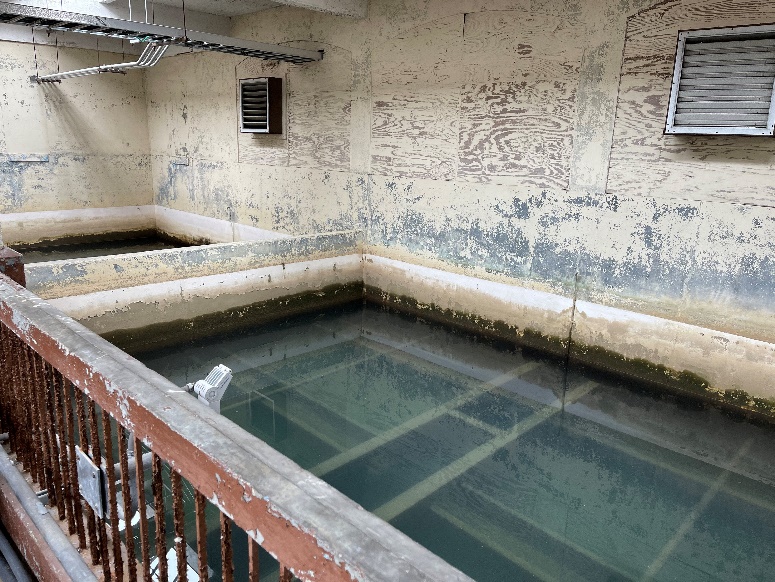 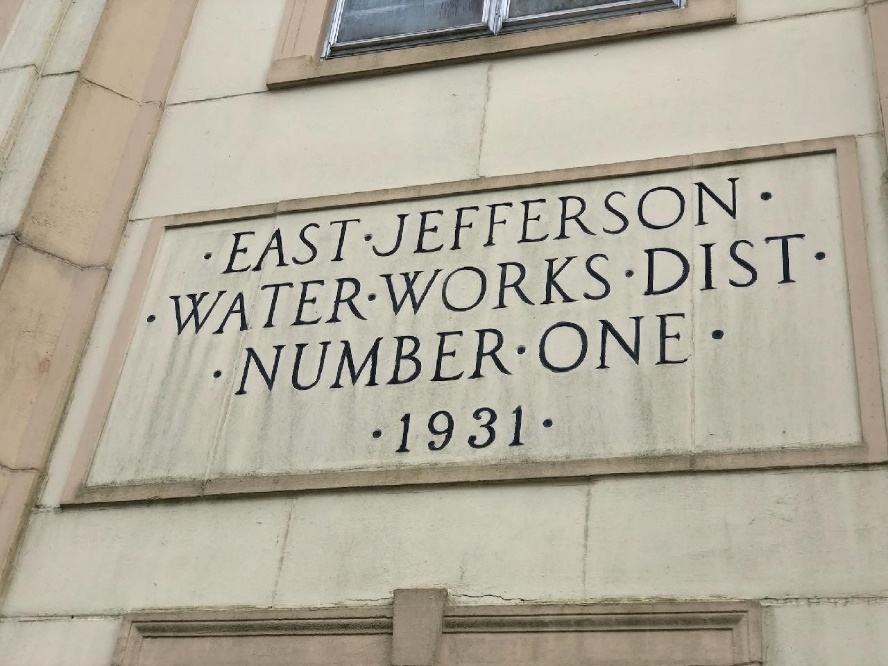 7
www.JeffParish.net
Aging Lift Stations
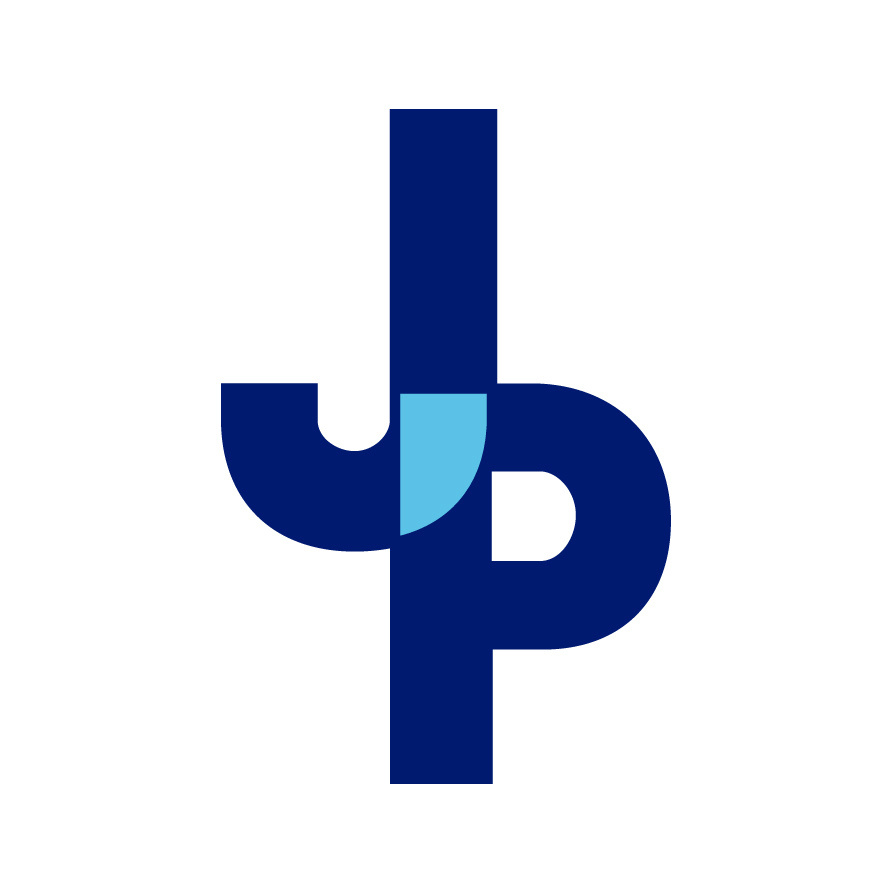 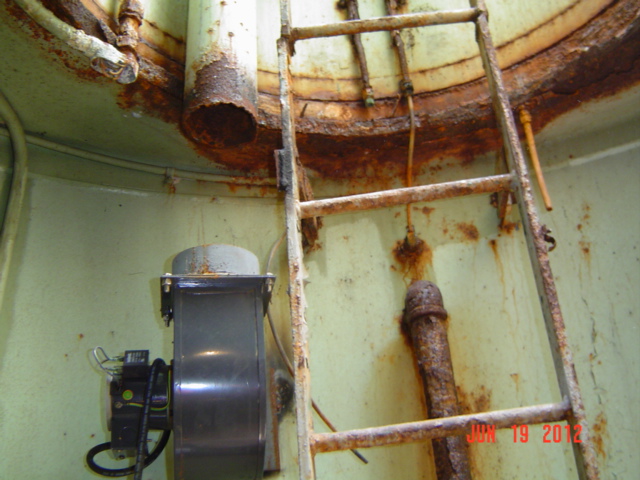 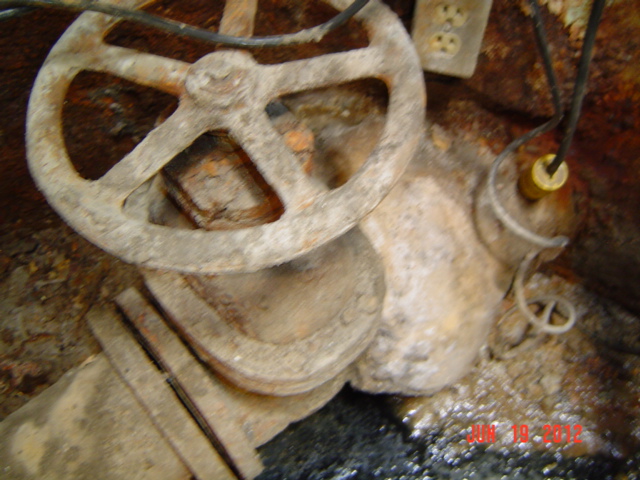 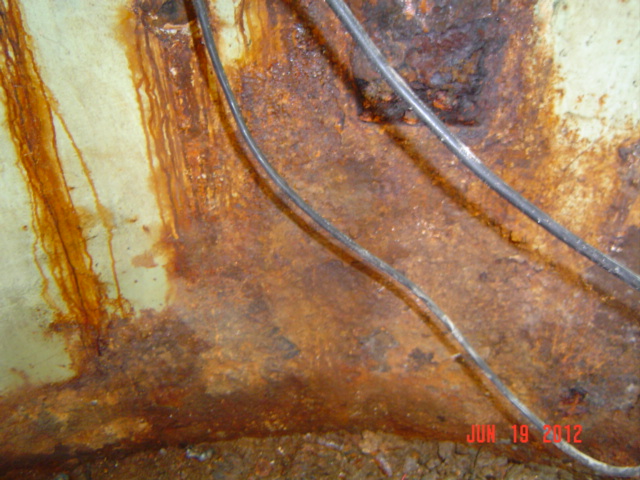 Example of aging lift station* infrastructure and the effects of corrosion

*Due to our topography and soil conditions, we must significantly rely on pumping to supplement the sewer gravity system.
8
www.JeffParish.net
Sewer Line Repair + Inflow & Infiltration (I&I)
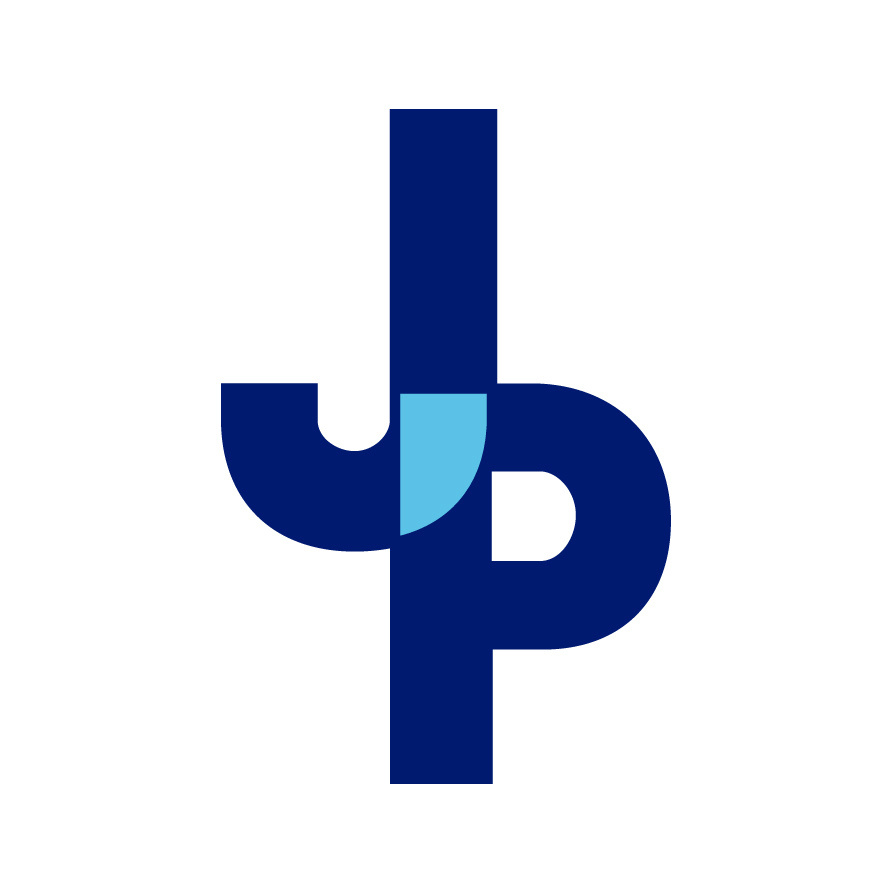 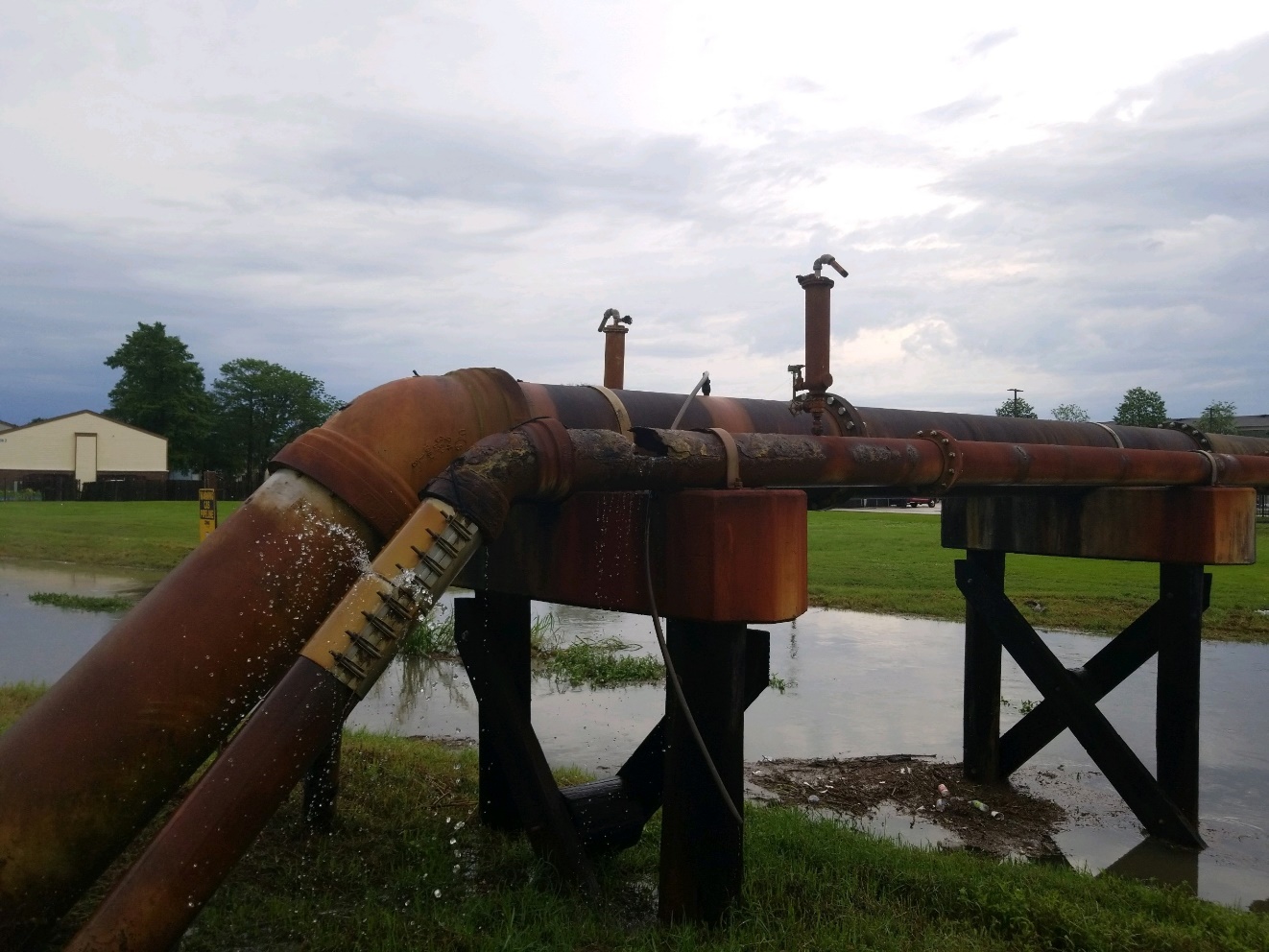 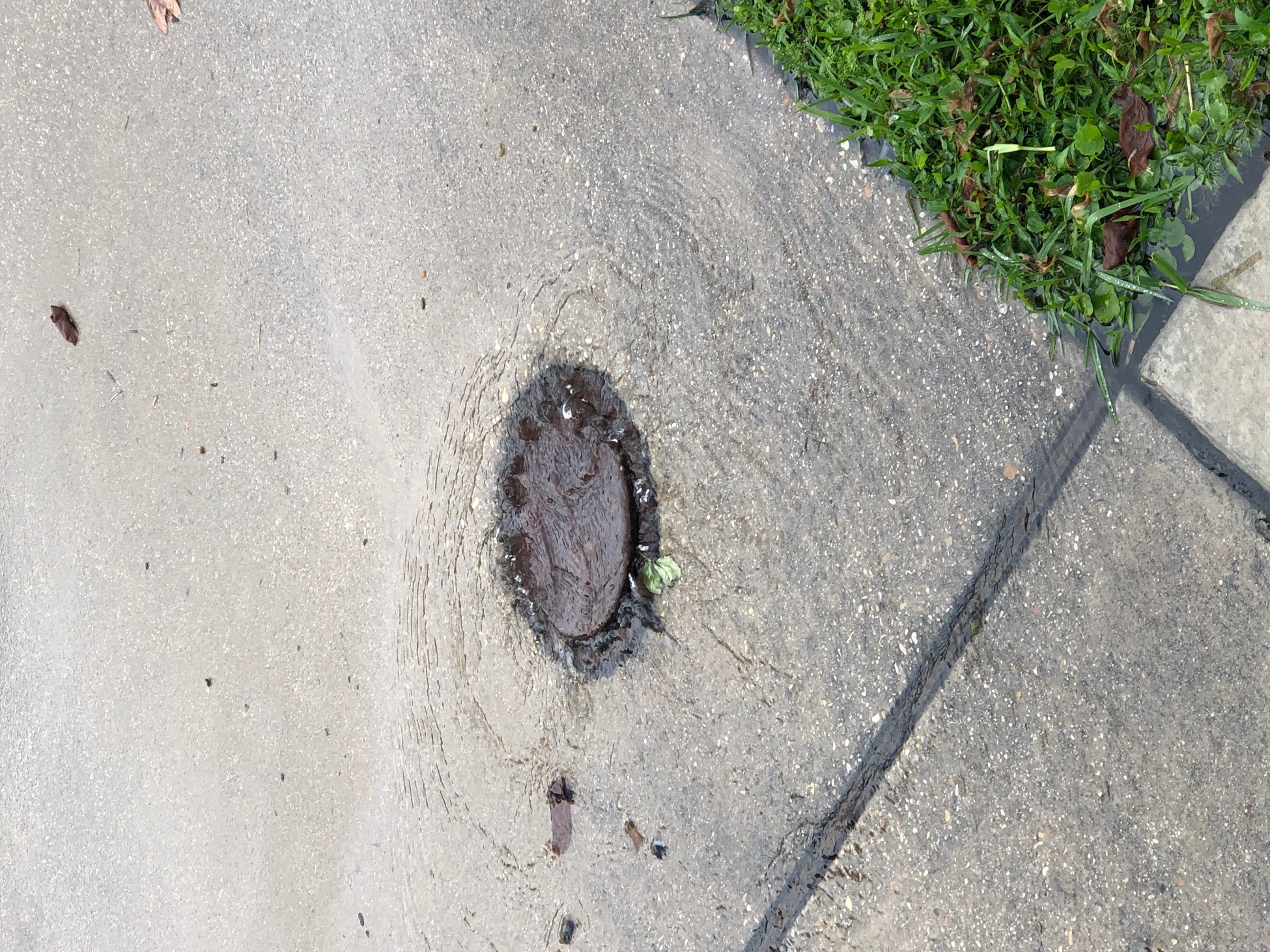 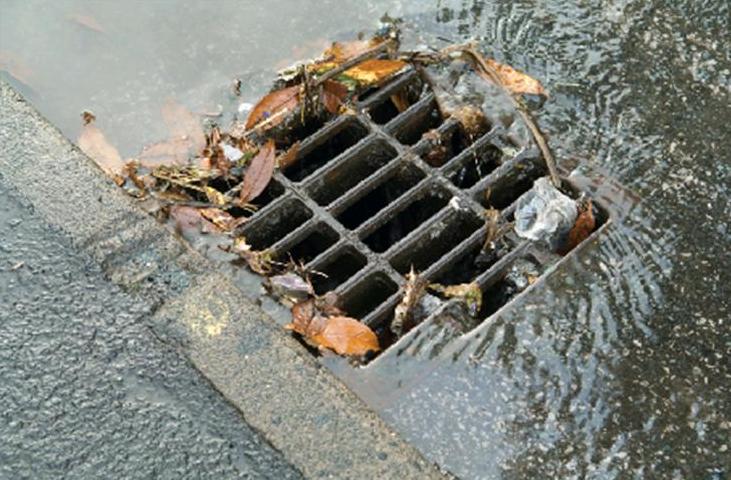 9
www.JeffParish.net
Aging Force Mains
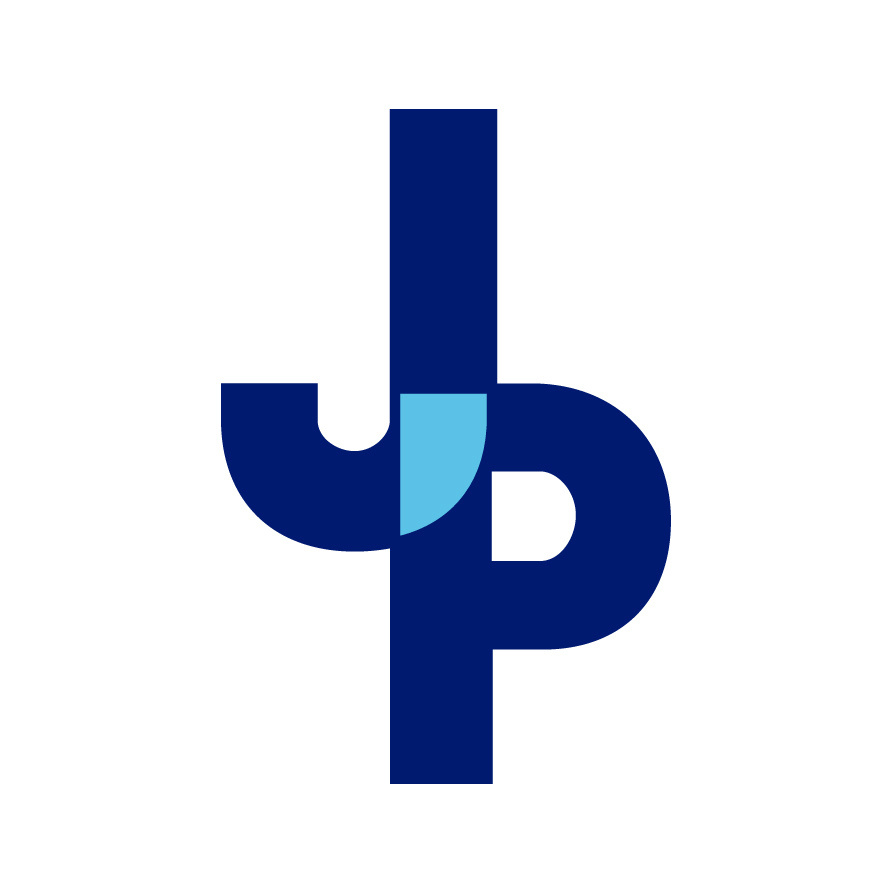 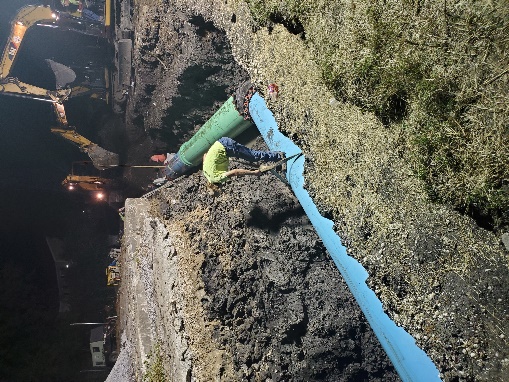 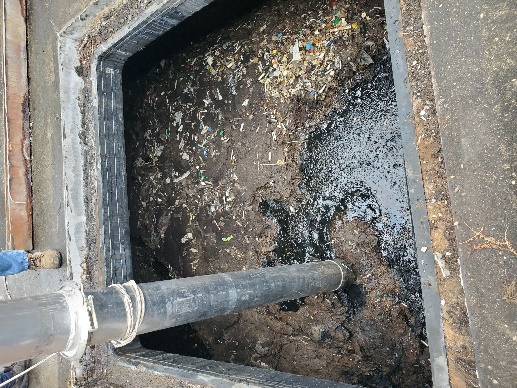 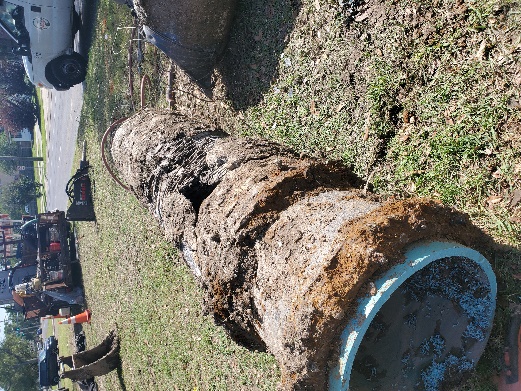 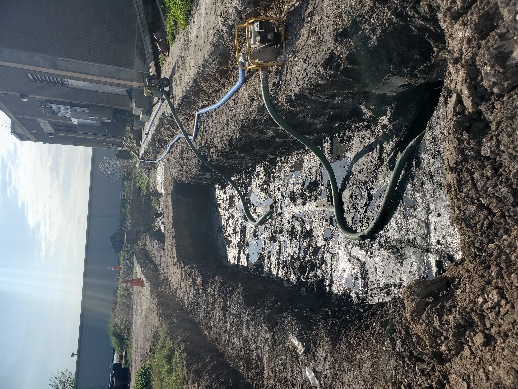 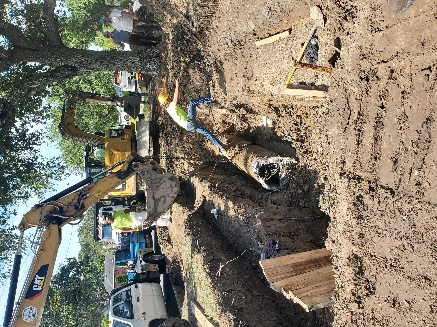 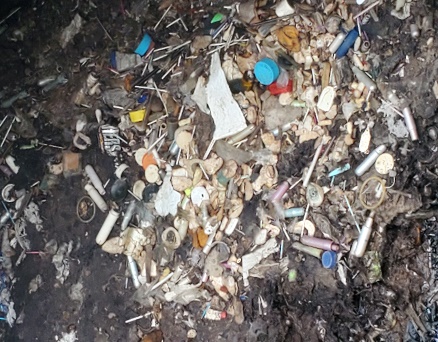 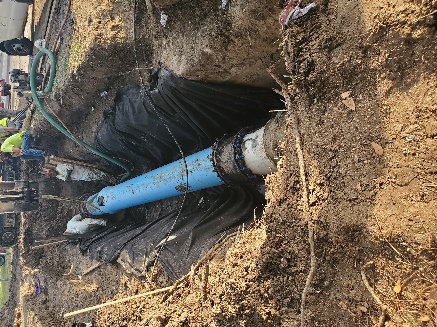 Major force main repairs are typically performed at night under emergency conditions so as to not interrupt service to our residents.
10
www.JeffParish.net
Aging Pipes
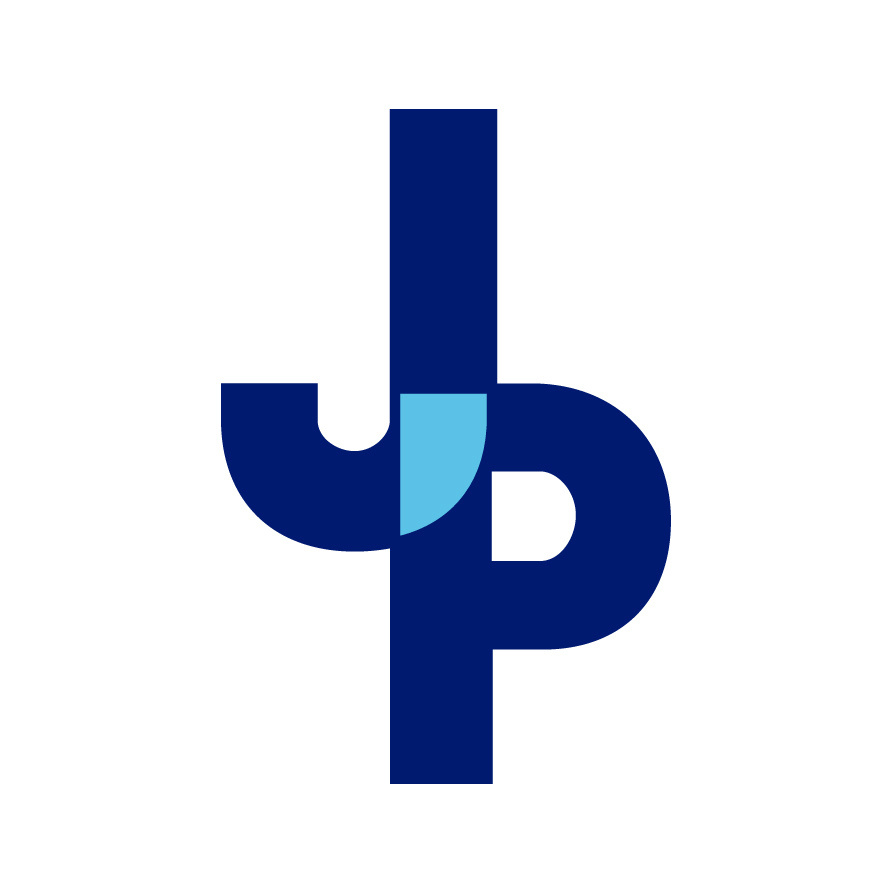 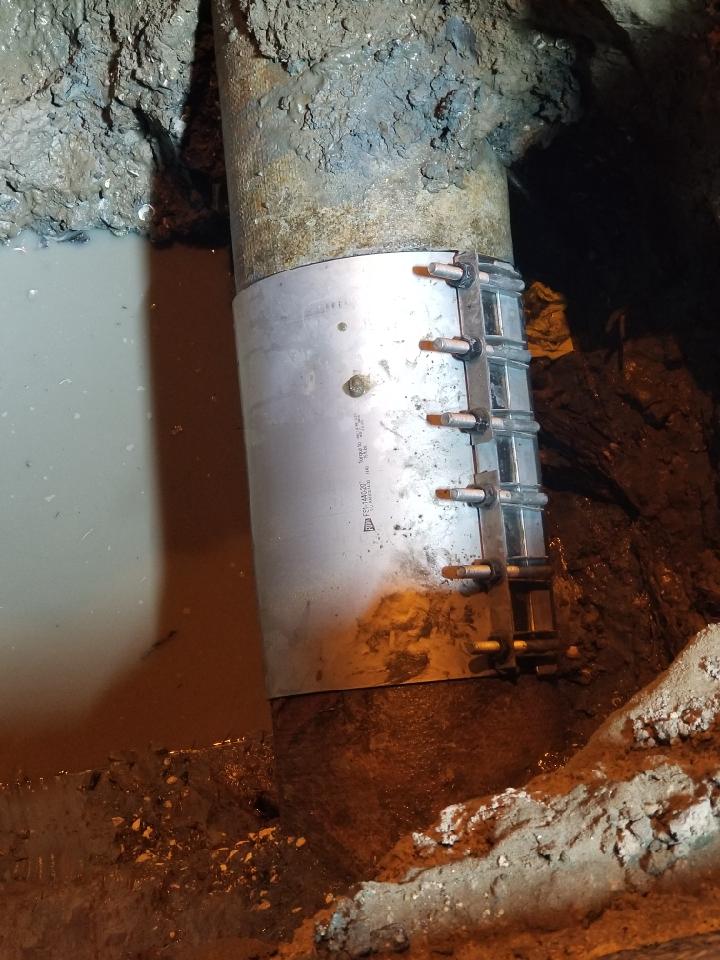 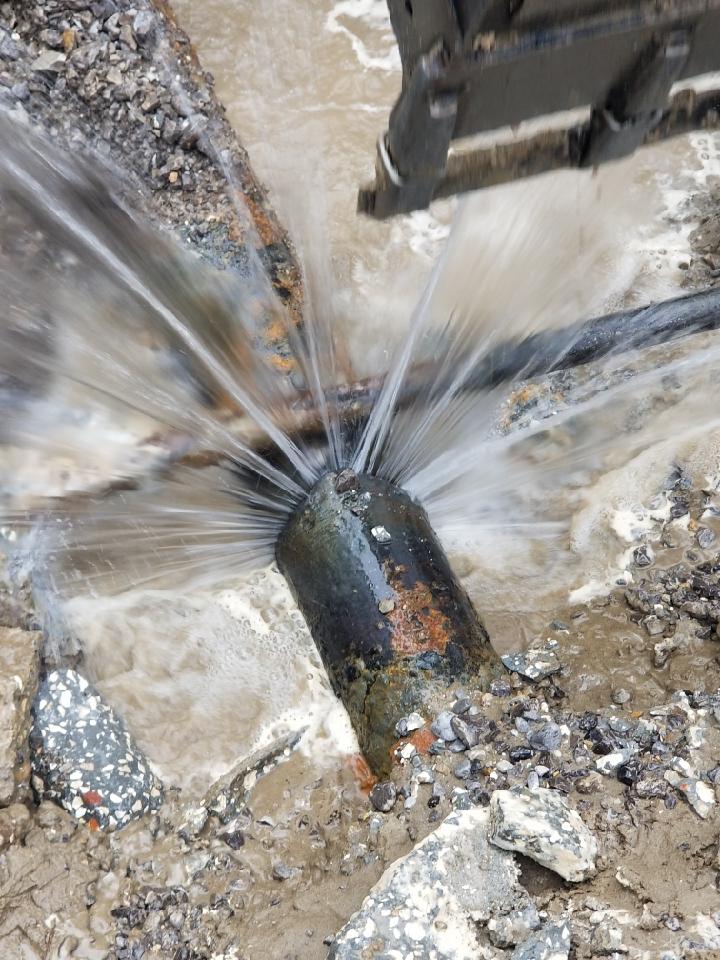 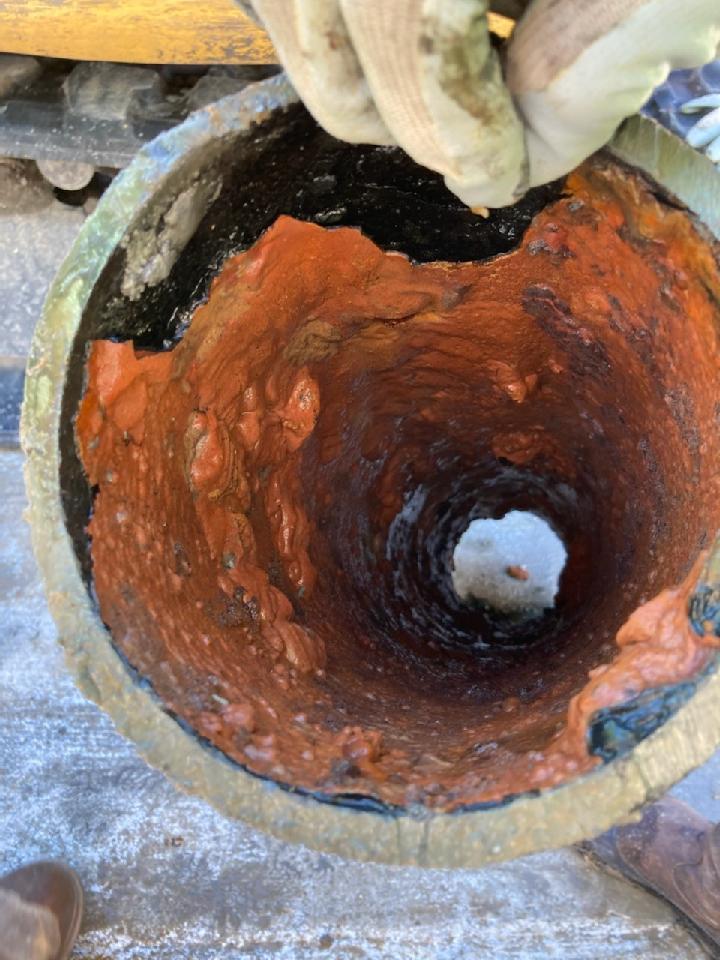 All of the underground infrastructure is aging; much of this was put in place in the 1950's.The Jefferson Parish Water Department responds to about 200 water leaks per week.
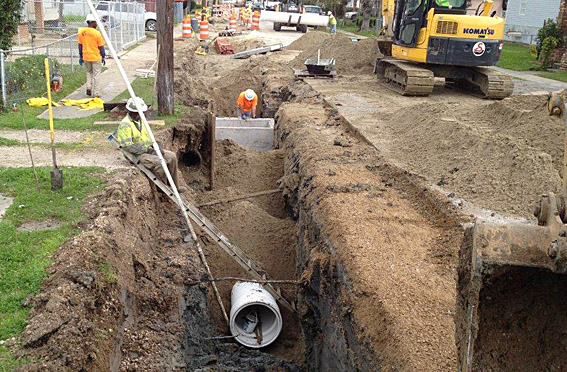 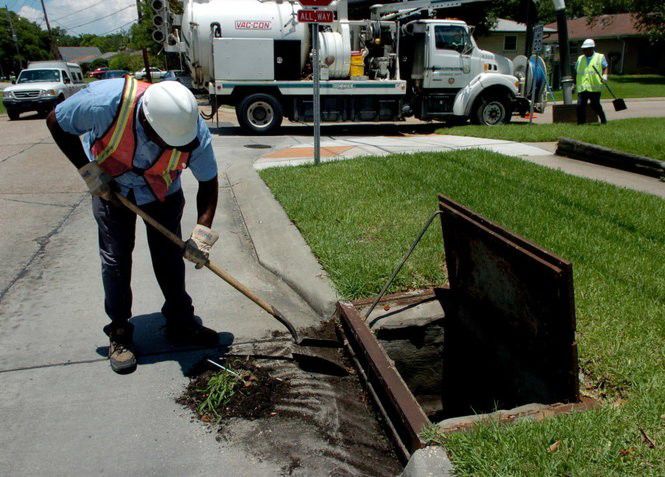 11
www.JeffParish.net
Price Brothers Pipe (Now Obsolete)
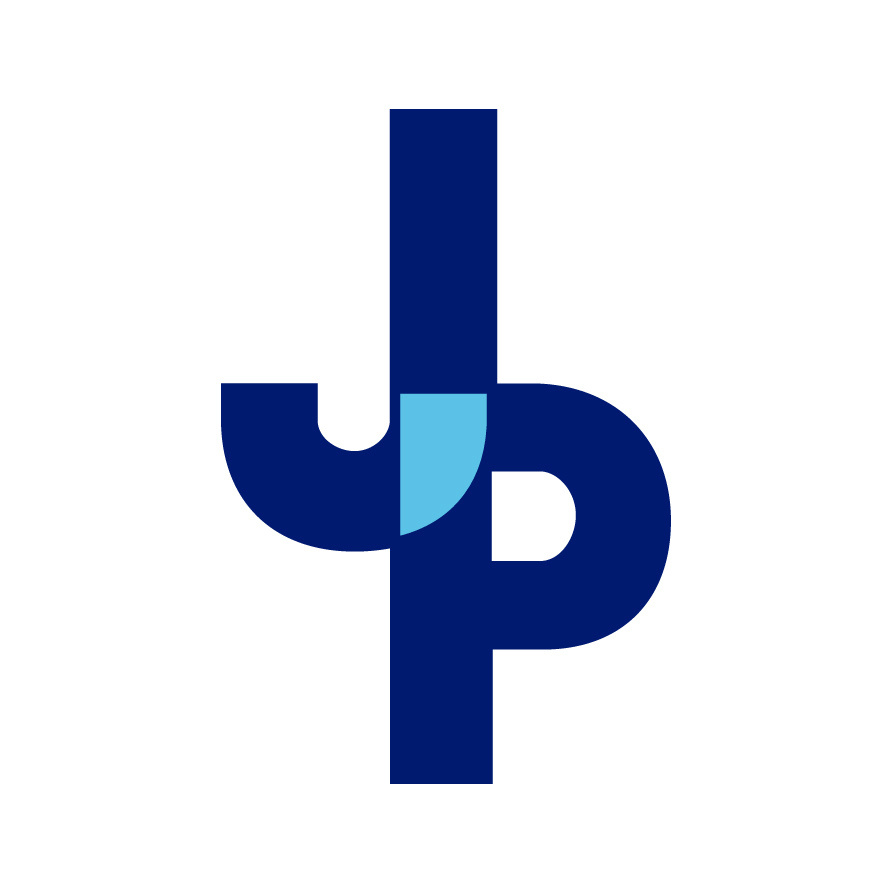 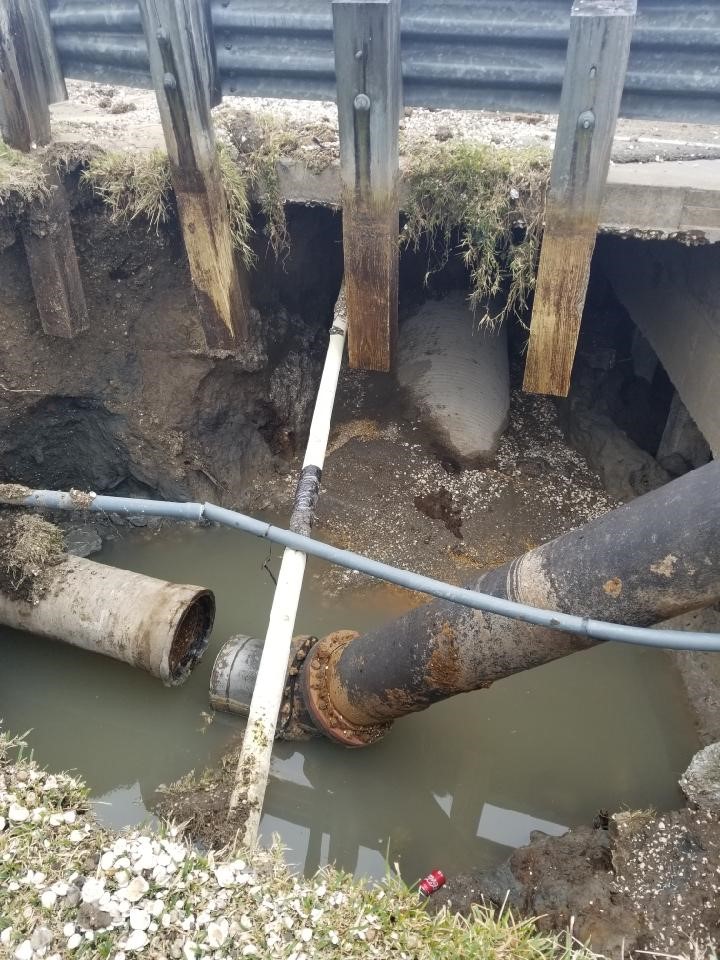 12
www.JeffParish.net
Old Water Meter (Requires In-Person Reading)
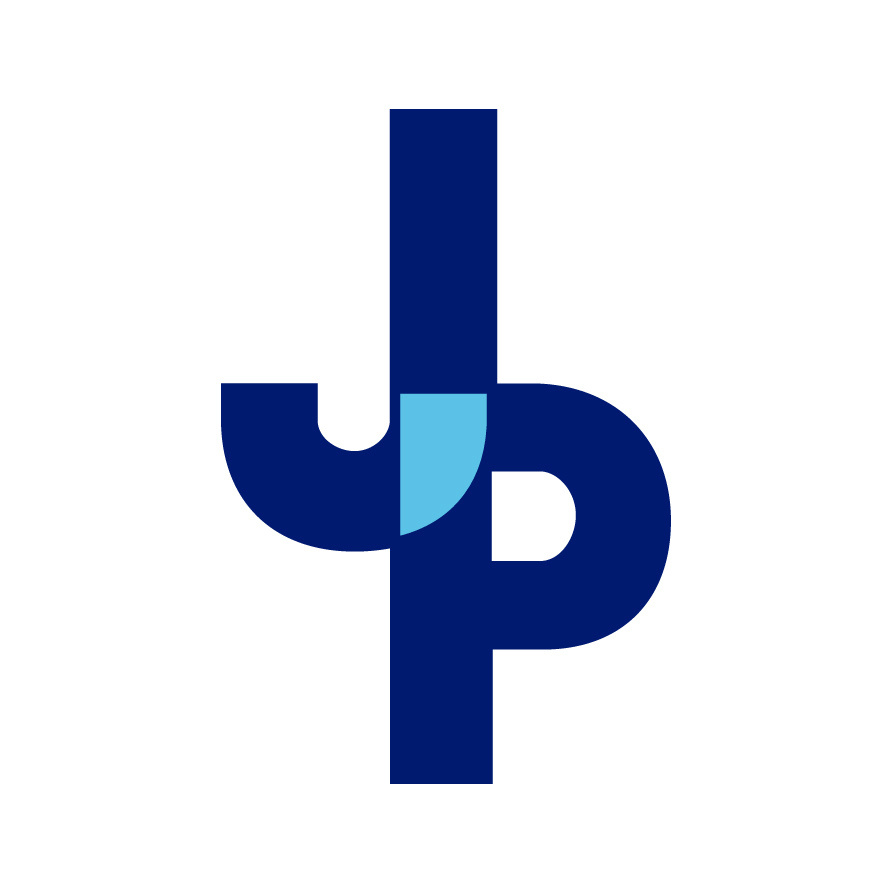 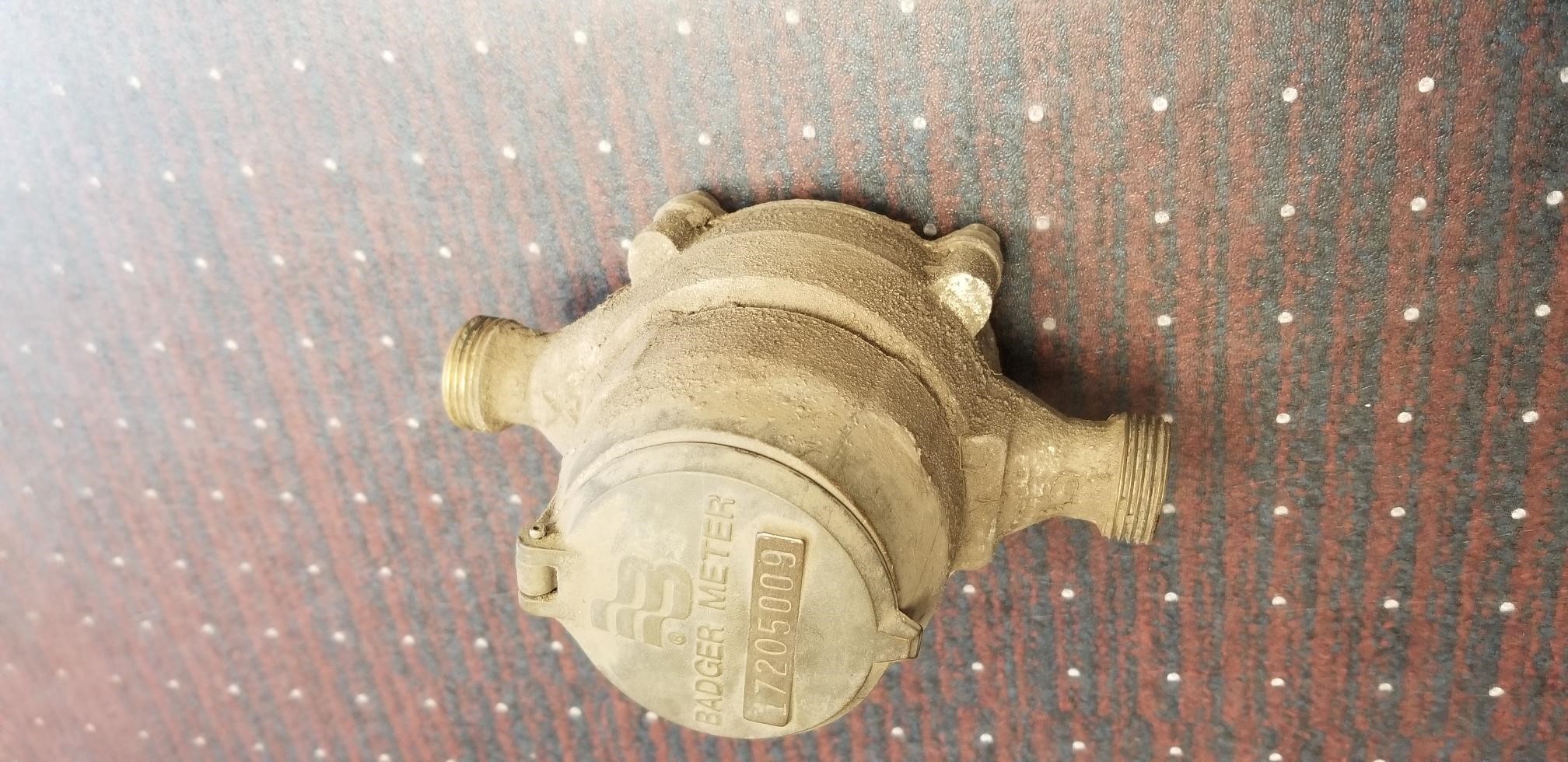 13
www.JeffParish.net
Old Water Tower in Bridge City
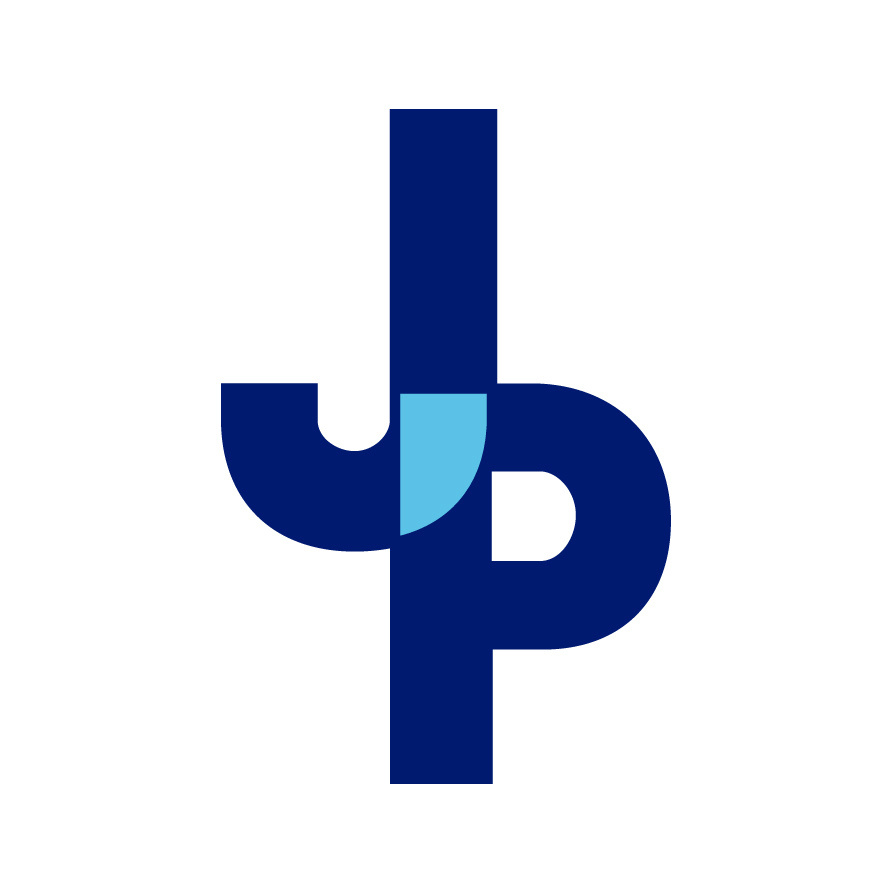 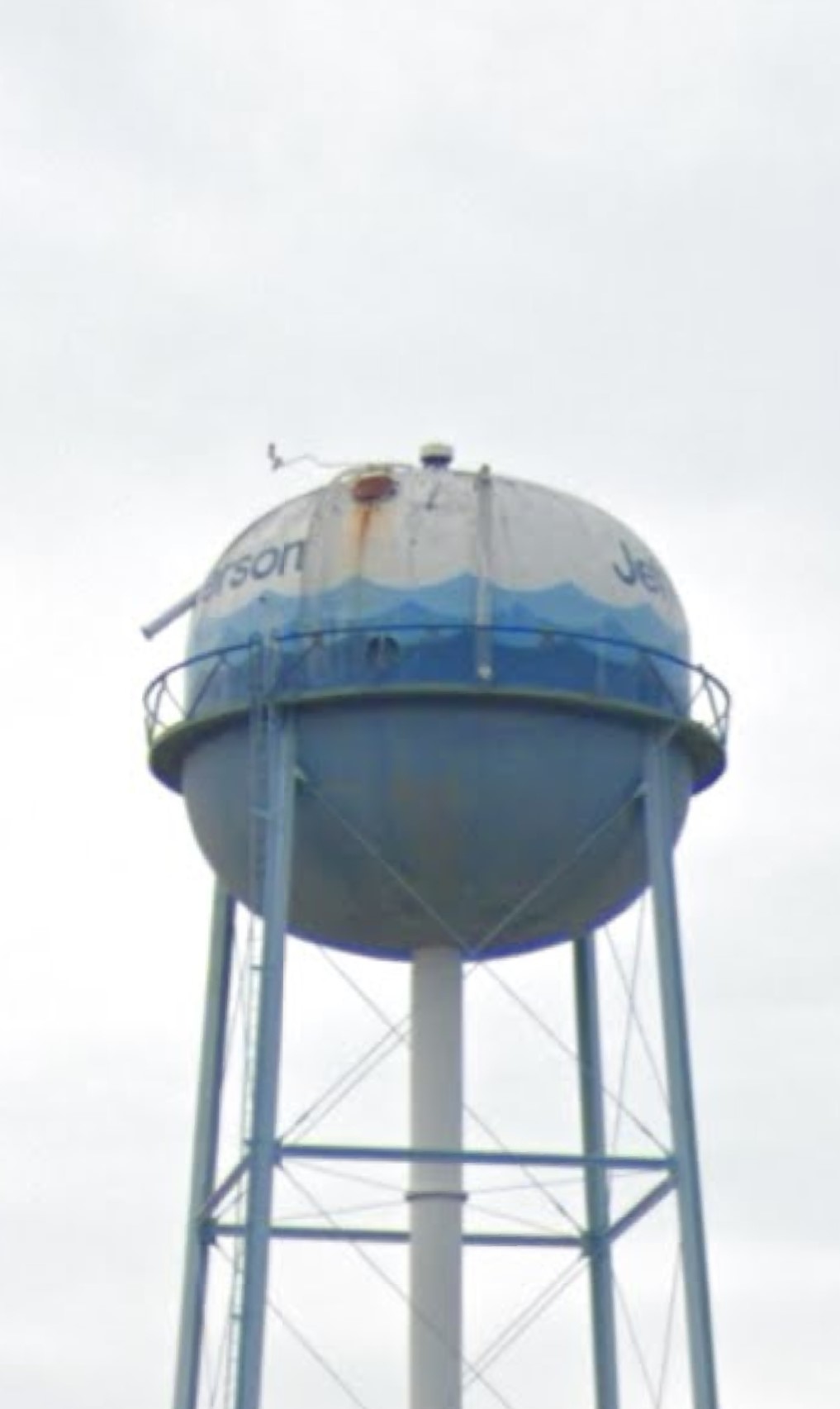 14
www.JeffParish.net
Grand Isle Water Line Break, Platforms & Repair
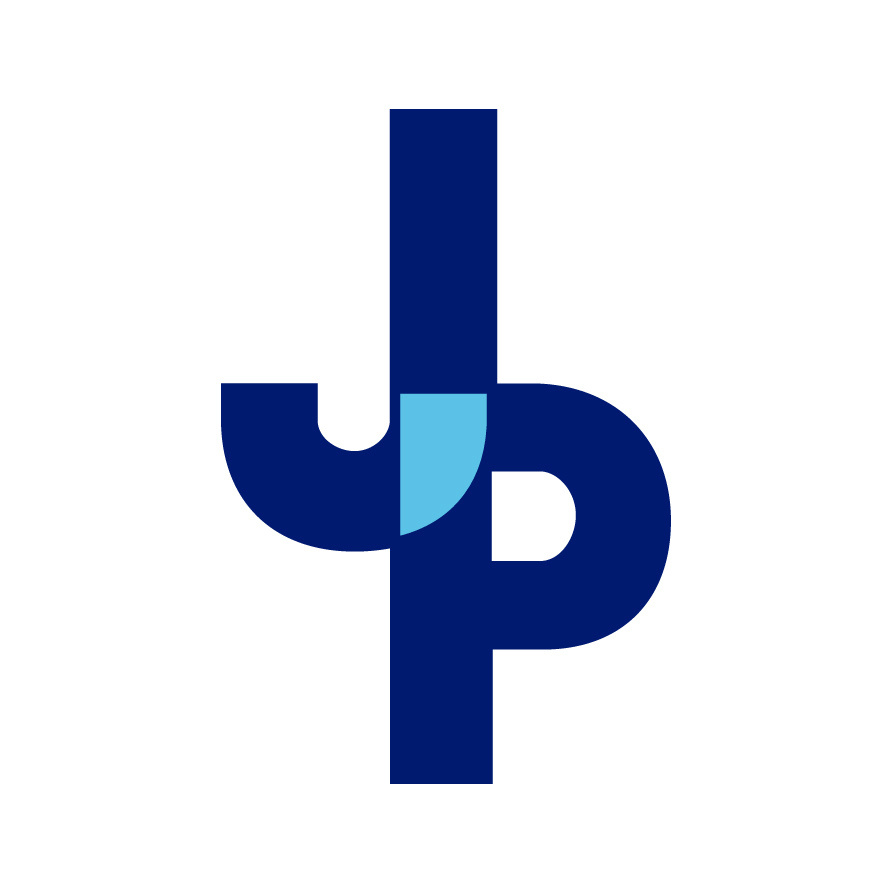 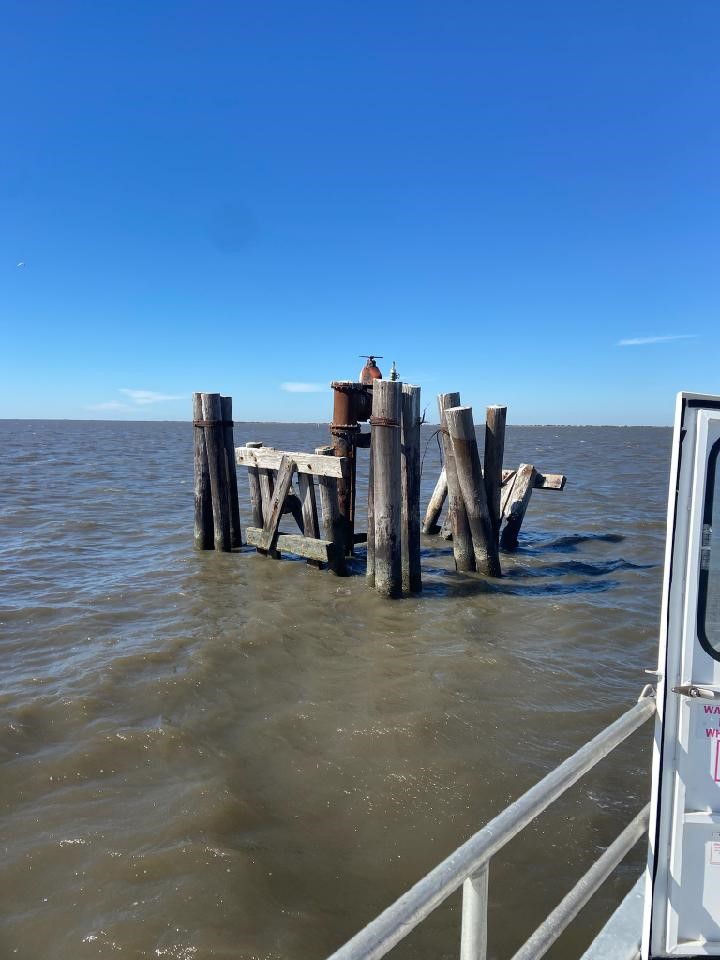 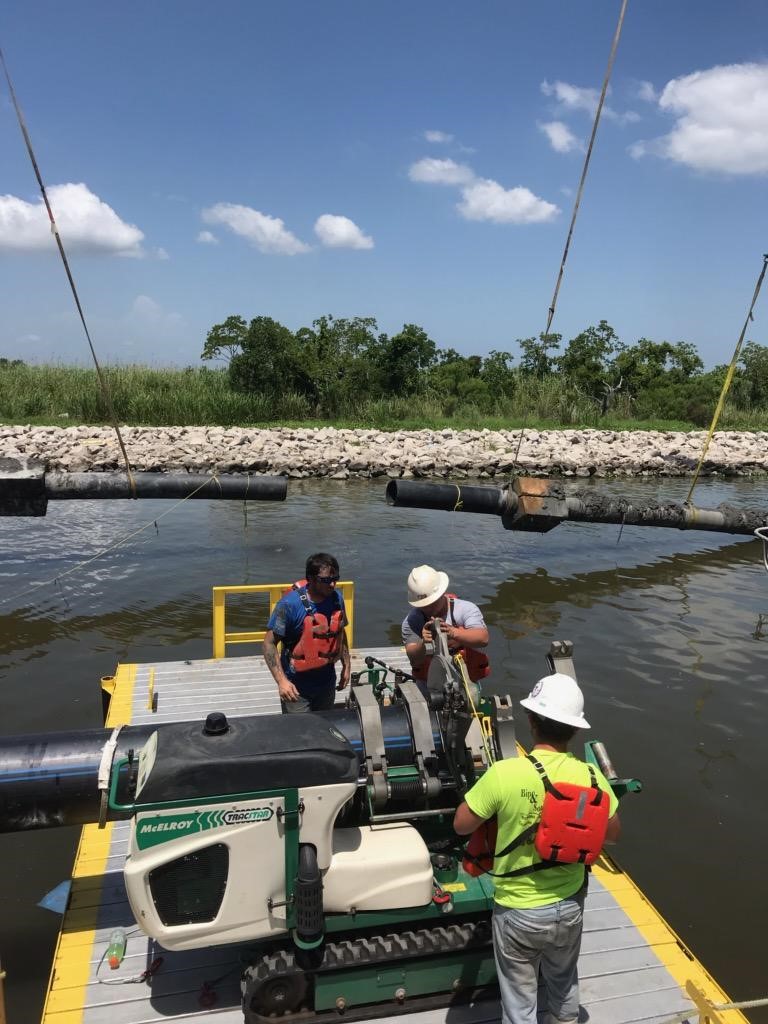 Repair Cost Total for the Past Five Years: 

$5,501,207
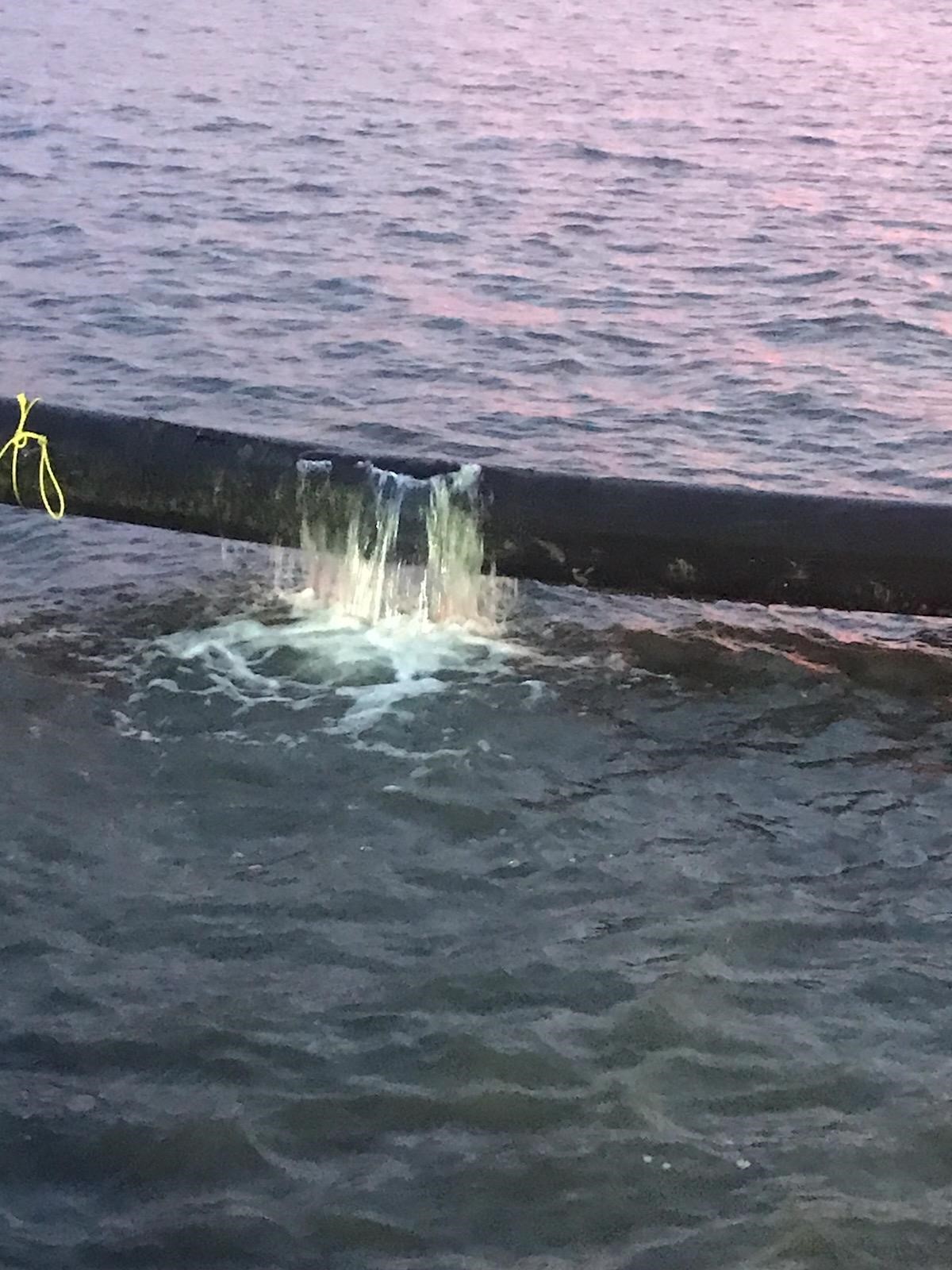 15
www.JeffParish.net
Example of Why More Funding is Needed:
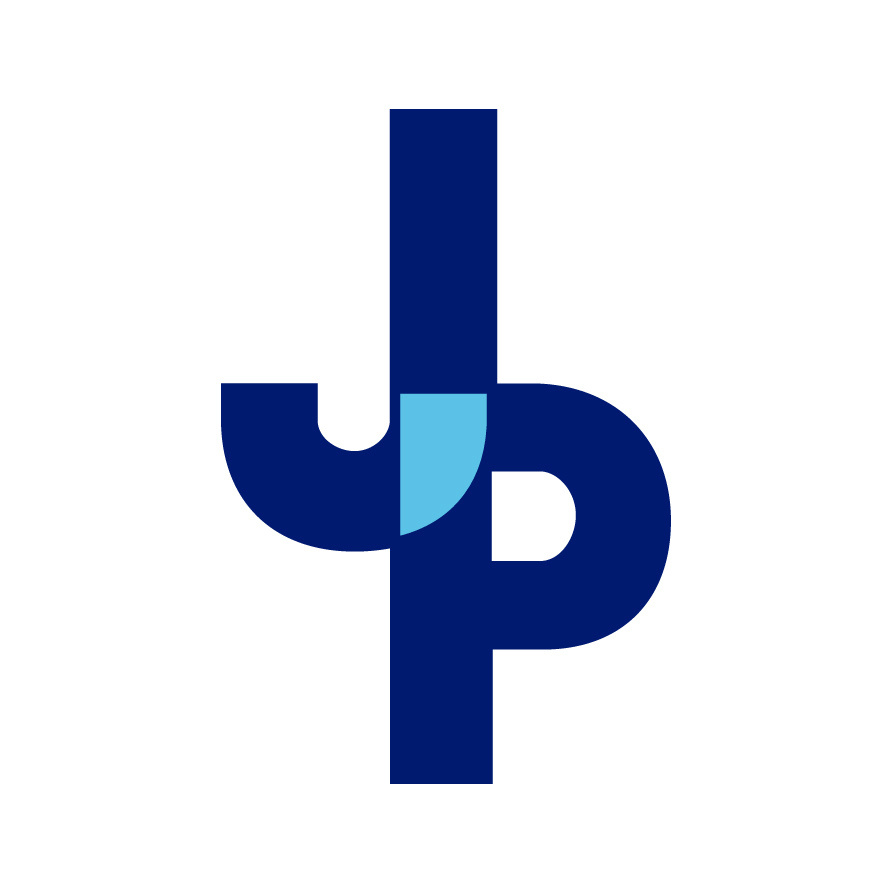 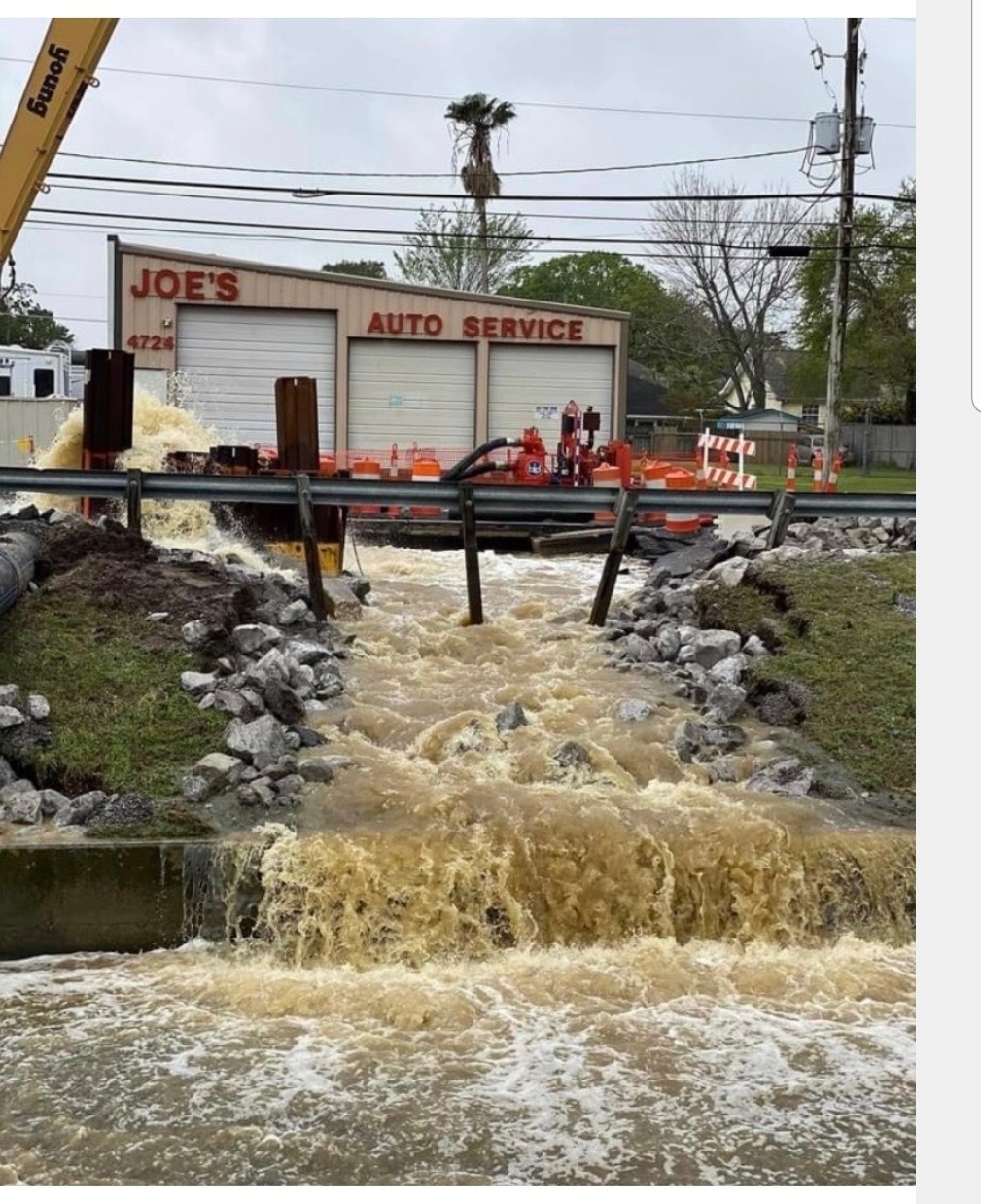 February 23, 2021
*If the 66’ Sewer Force Main on West Napoleon Ave. had been replaced with a HDPP pipe, the cost to prepare a break would have been approximately $162,500 instead of the approximately $1.5 million expense associated with the Price Brothers repair.
16
www.JeffParish.net
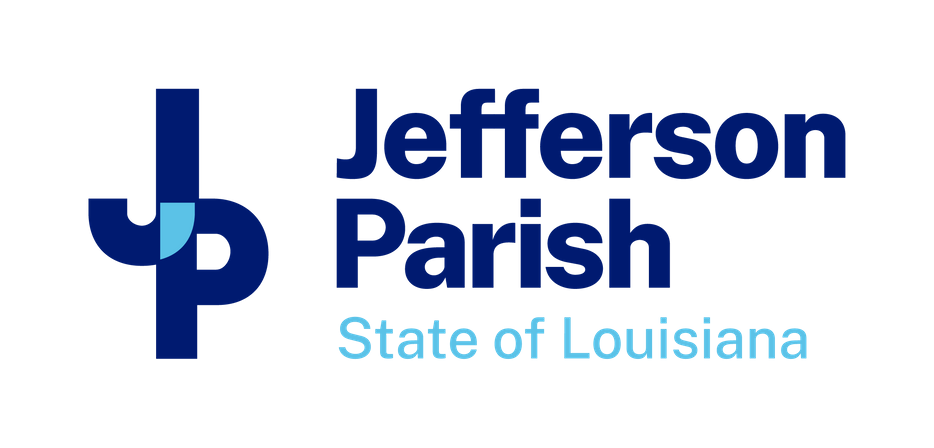 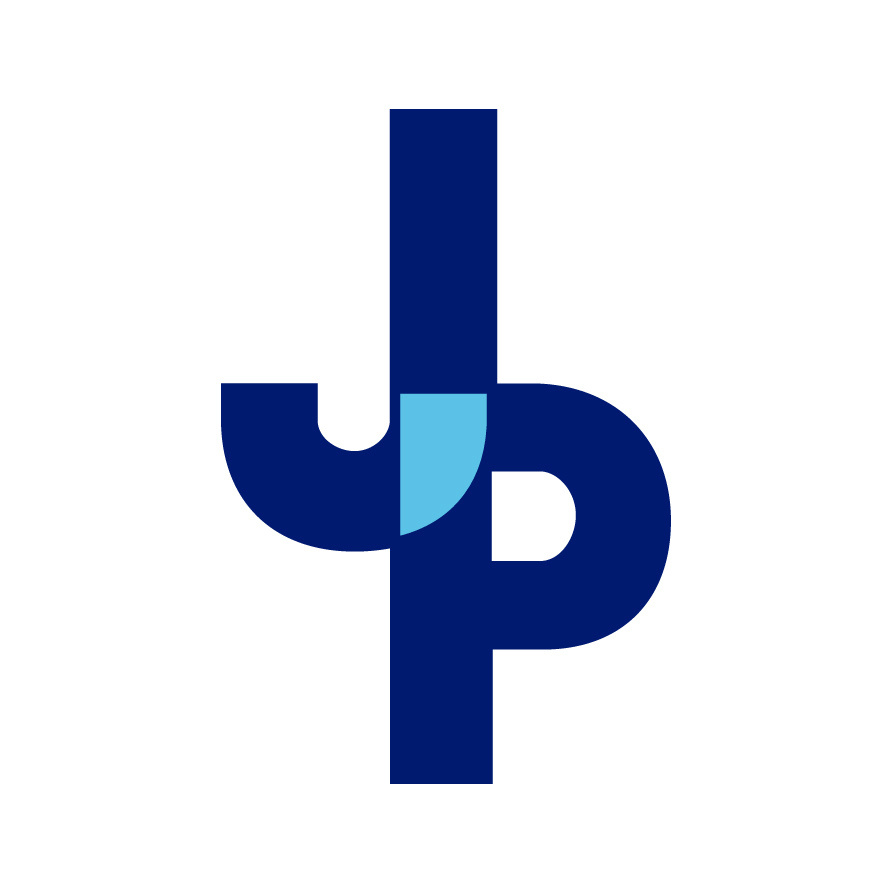 Water Rate Increase
20 Year Outlook
17
www.JeffParish.net
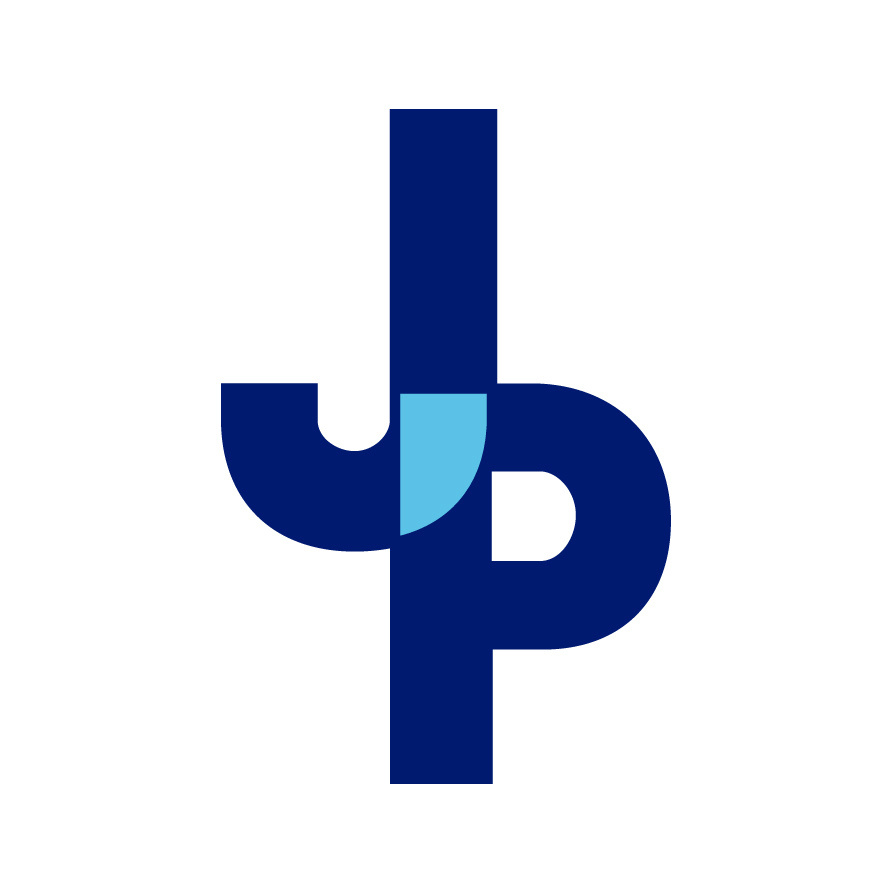 Water Department Revenues vs. Expenditures and fund balance after reserve (2014-2023)
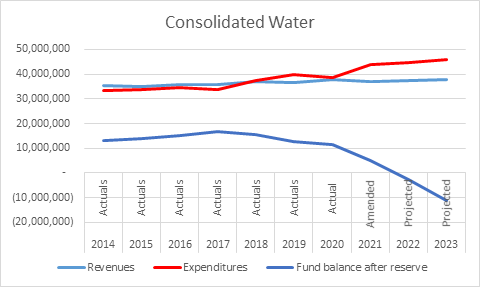 18
www.JeffParish.net
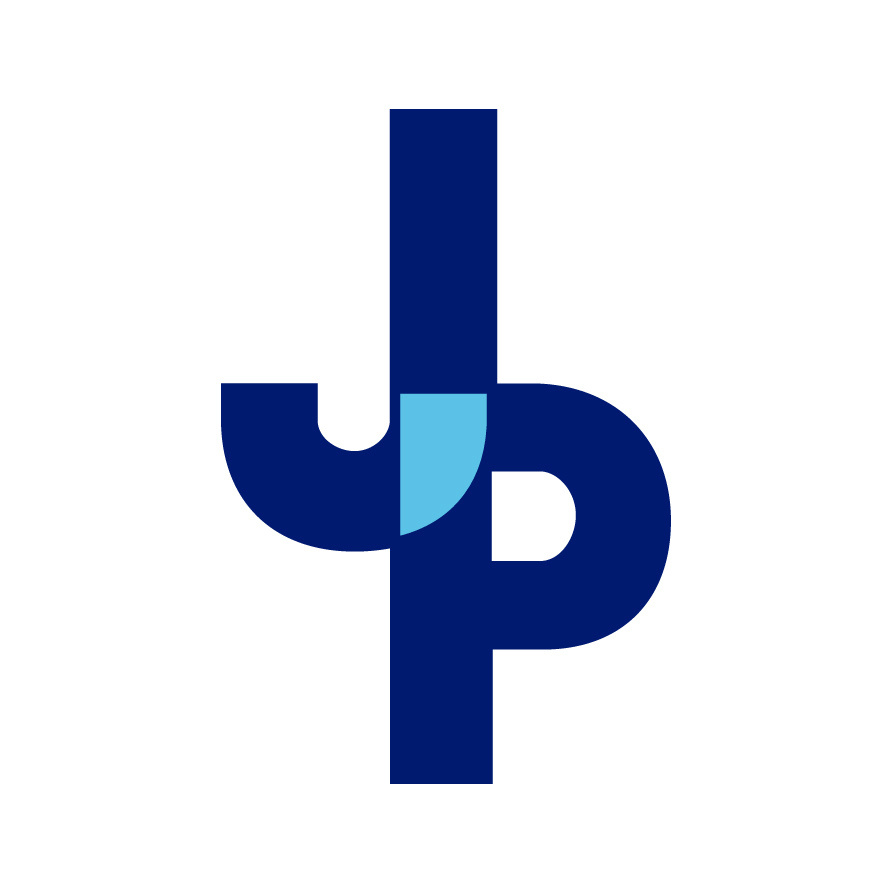 Water Rate Comparison 
(Based on Average Jefferson Parish Customer Usage of 6,200 Gallons/Month)
2021
19
www.JeffParish.net
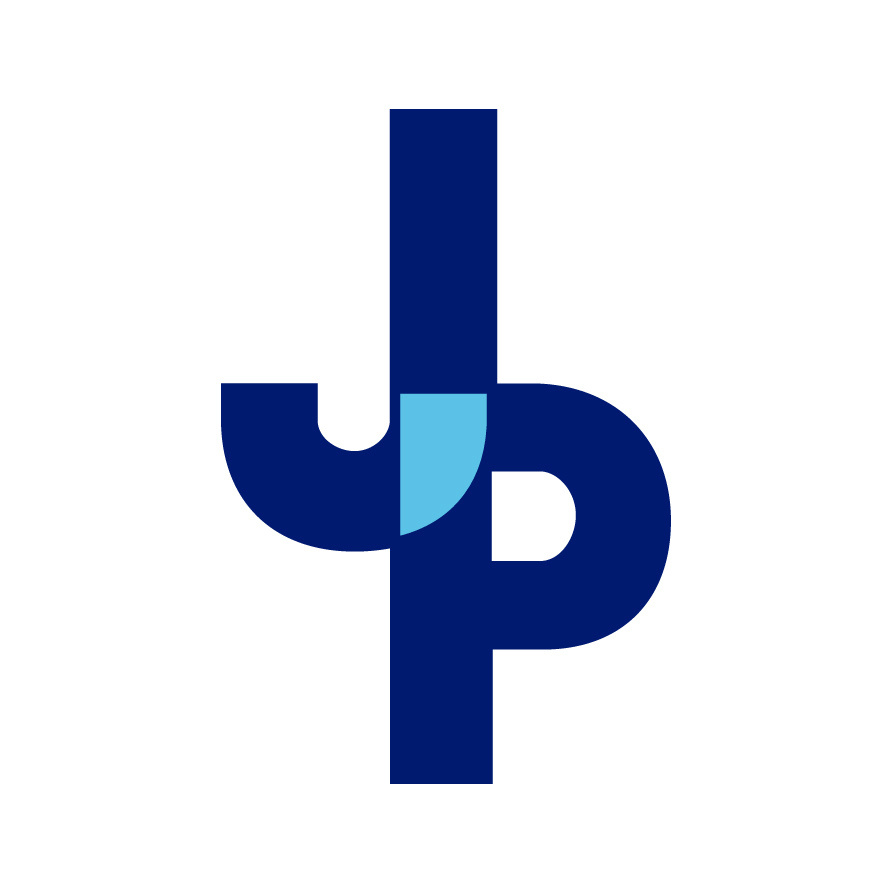 Current Water & Sewer Rate Comparison with Surrounding Parishes & Municipalities  
(Based on Average Jefferson Parish Customer Usage of 6,200 Gallons/Month)
2021
* Tangipahoa
20
www.JeffParish.net
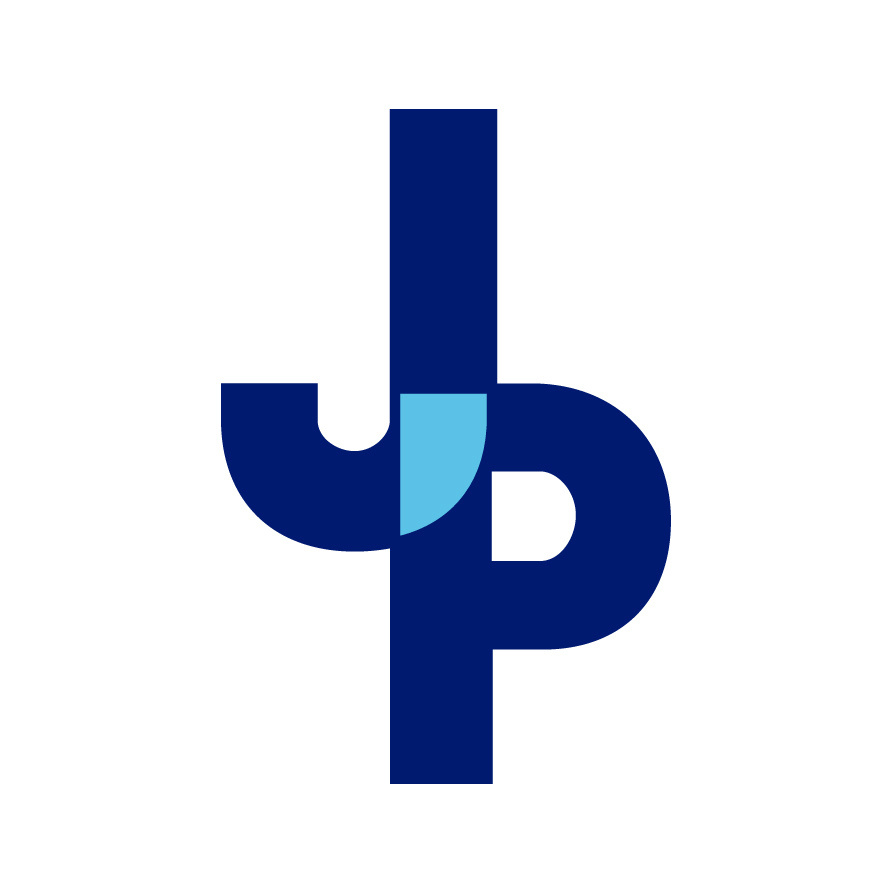 Funds Needed for Water Department 
Capital Projects (2021-2041)
Water treatment plant renovation total cost is $137 million and we have $71 million in existing funds
$66 million short

Automated Meter Reading Program total cost is estimated $88.1 million; $8.1 million for commercial properties in existing funds
$80 million for residential properties short 

Rehab of 8 water towers total cost is $26.5 million; $4.5 million in existing funds
$22 million short

Grand Isle water line total cost is $12 million; $0 in existing funds; 
$12 million short

System equipment replacement ($2 million/year) total cost is $42 million; $2 million in existing funds
$40 million short

DOTD/Emergency Capital Projects ($2 million/year) total cost is $42 million; $0 in existing funds 
$42 million short

Water system pipe replacement recommendation from 2008 total cost is $790 million; $0 in existing funds
$790 million short

TOTAL FUNDS NEEDED: $1.1 Billion
21
www.JeffParish.net
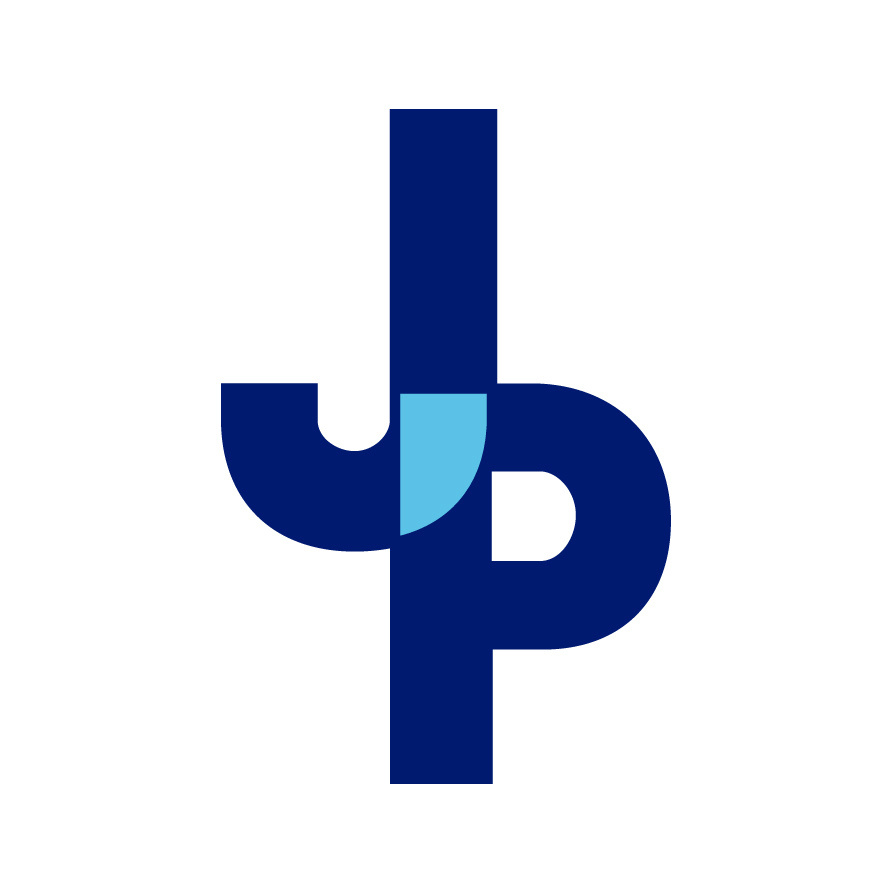 Assumptions for Financial Projections
2023 Water Millage set at 3.33 Mills

Annual CPI increase is 1% 

Annual operating cost increase is 5%

In 2022, Water Department bonds $192 million at a 20 year payback
22
www.JeffParish.net
Approved Water Rate Increase
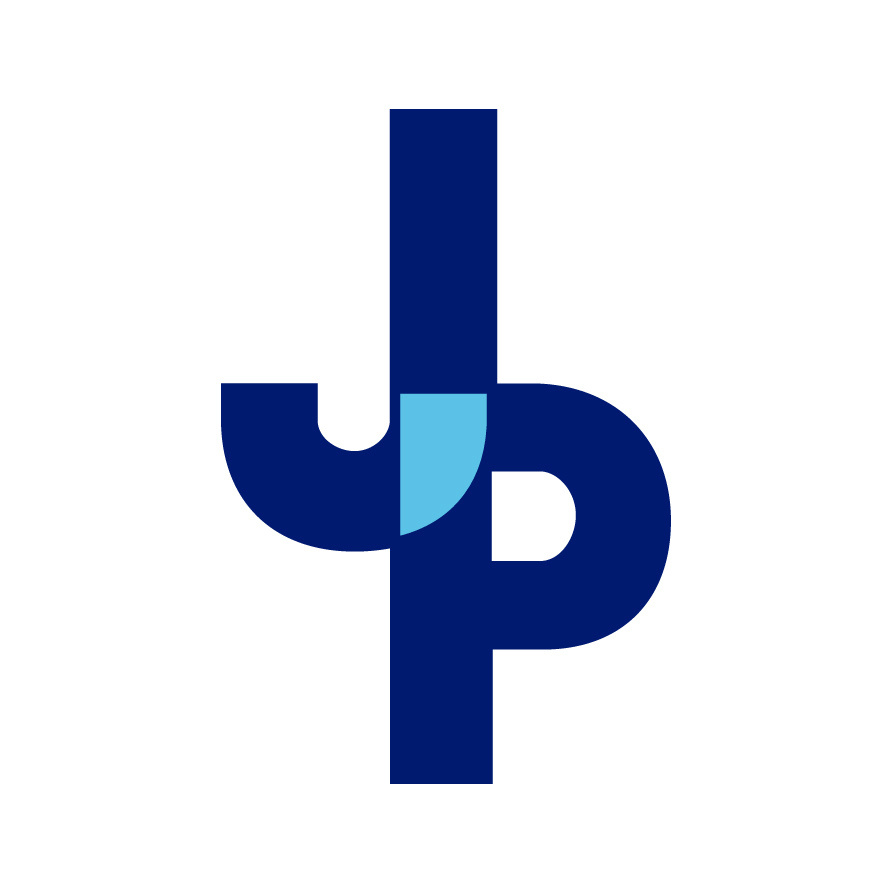 23
www.JeffParish.net
Approved Water Rate Increase for Minimum Usage Customers  (Approximately 36% of Parish residents)
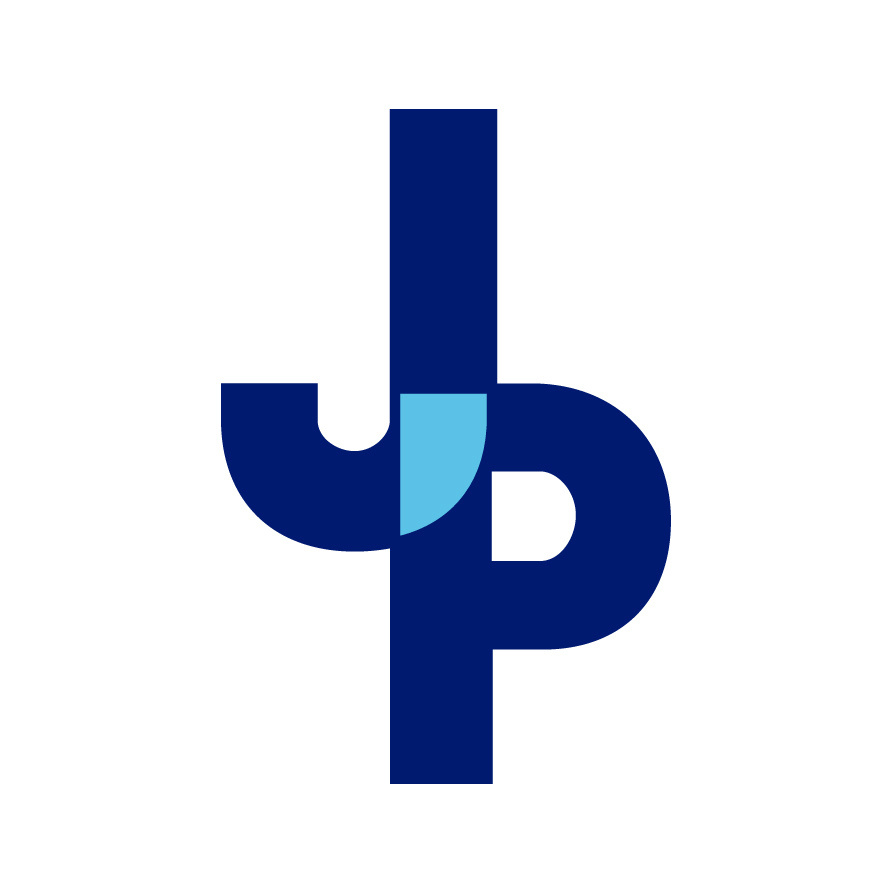 24
www.JeffParish.net
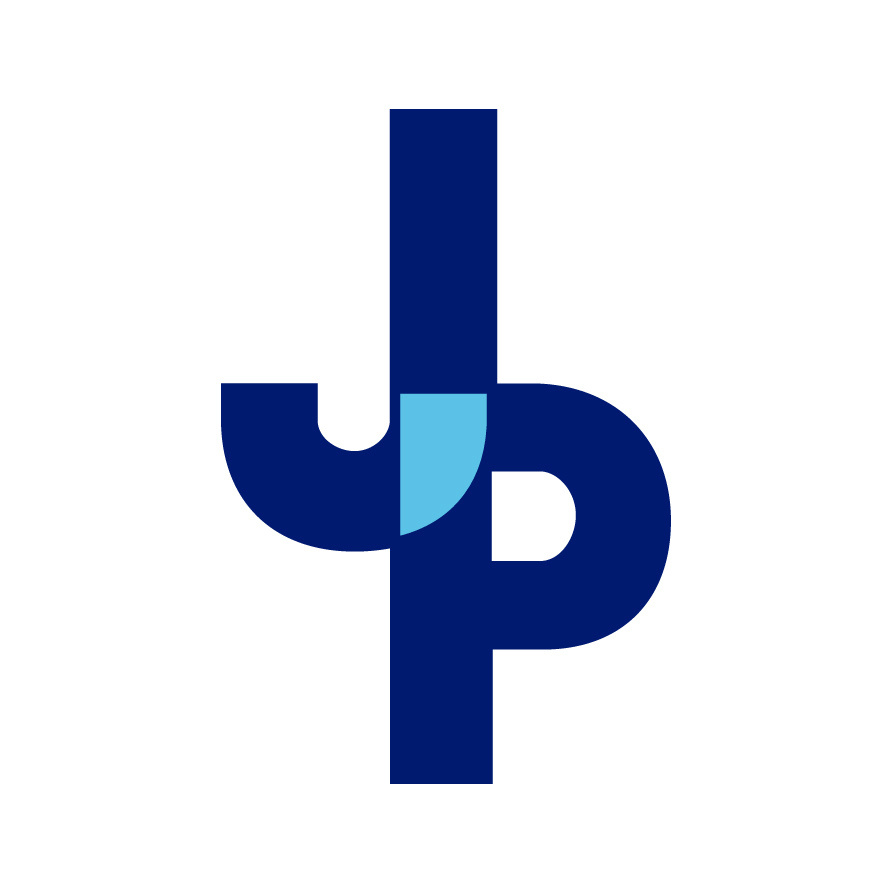 Current 2021 Water Revenue vs Operating Cost vs Capital Funds
Projected 2022 Water Revenue vs Operating Cost vs Capital Funds
25
www.JeffParish.net
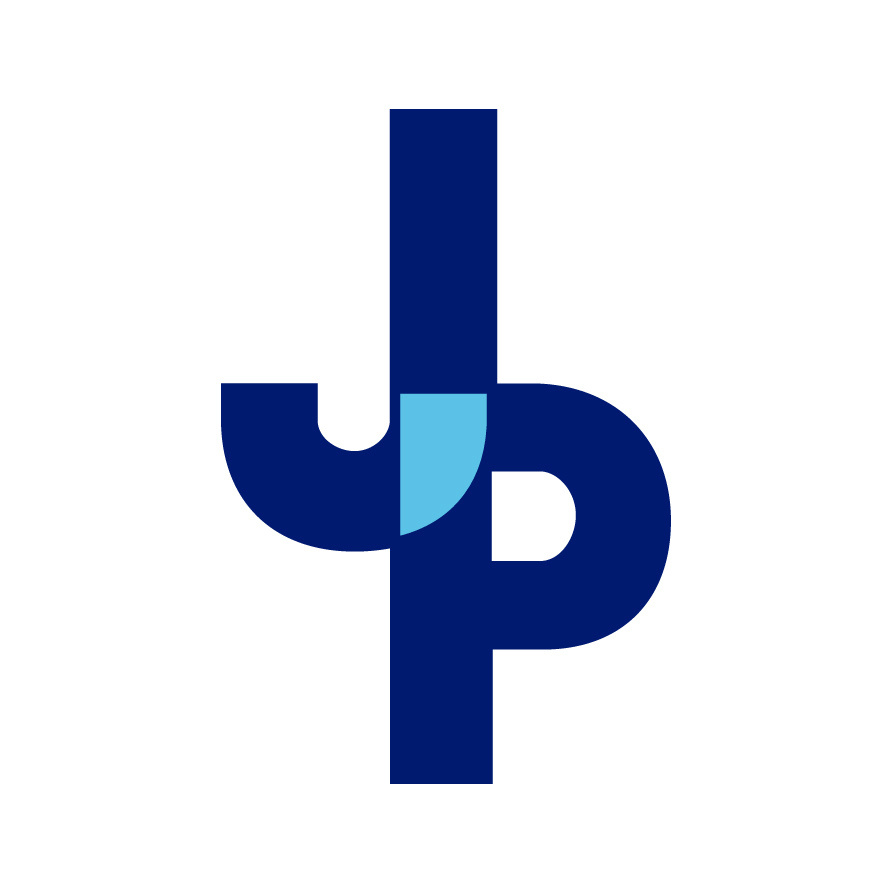 Projected 2031 Water Revenue vs Operating Cost vs Capital Funds
Projected 2041 Water Revenue vs Operating Cost vs Capital Funds
26
www.JeffParish.net
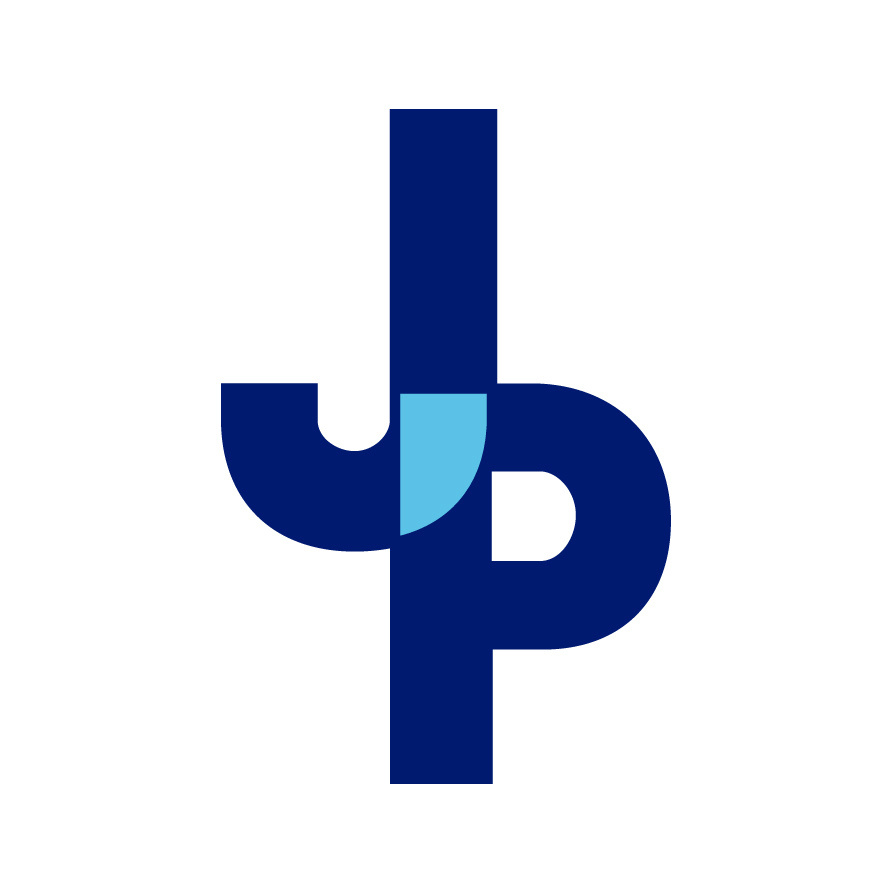 Immediate Spending Plan for Water Capital Projects with $192 Million of Bond Funds
27
www.JeffParish.net
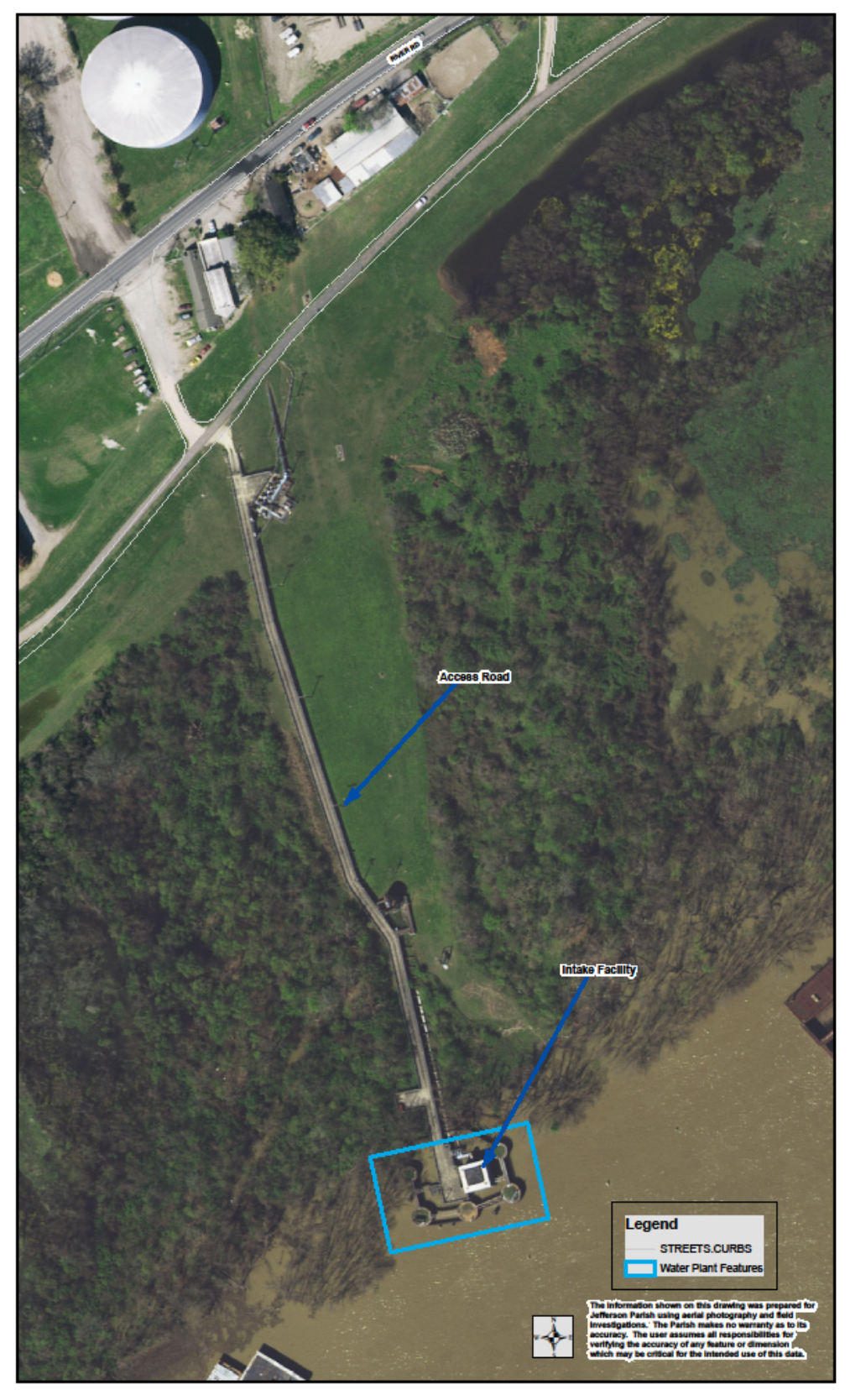 Blue House Raw Water Intake Rehabilitation ($5.9 Million) & Levee Pump Station Rehabilitation ($5 Million)
Levee
 Pump
Station
Blue
House
28
28
www.JeffParish.net
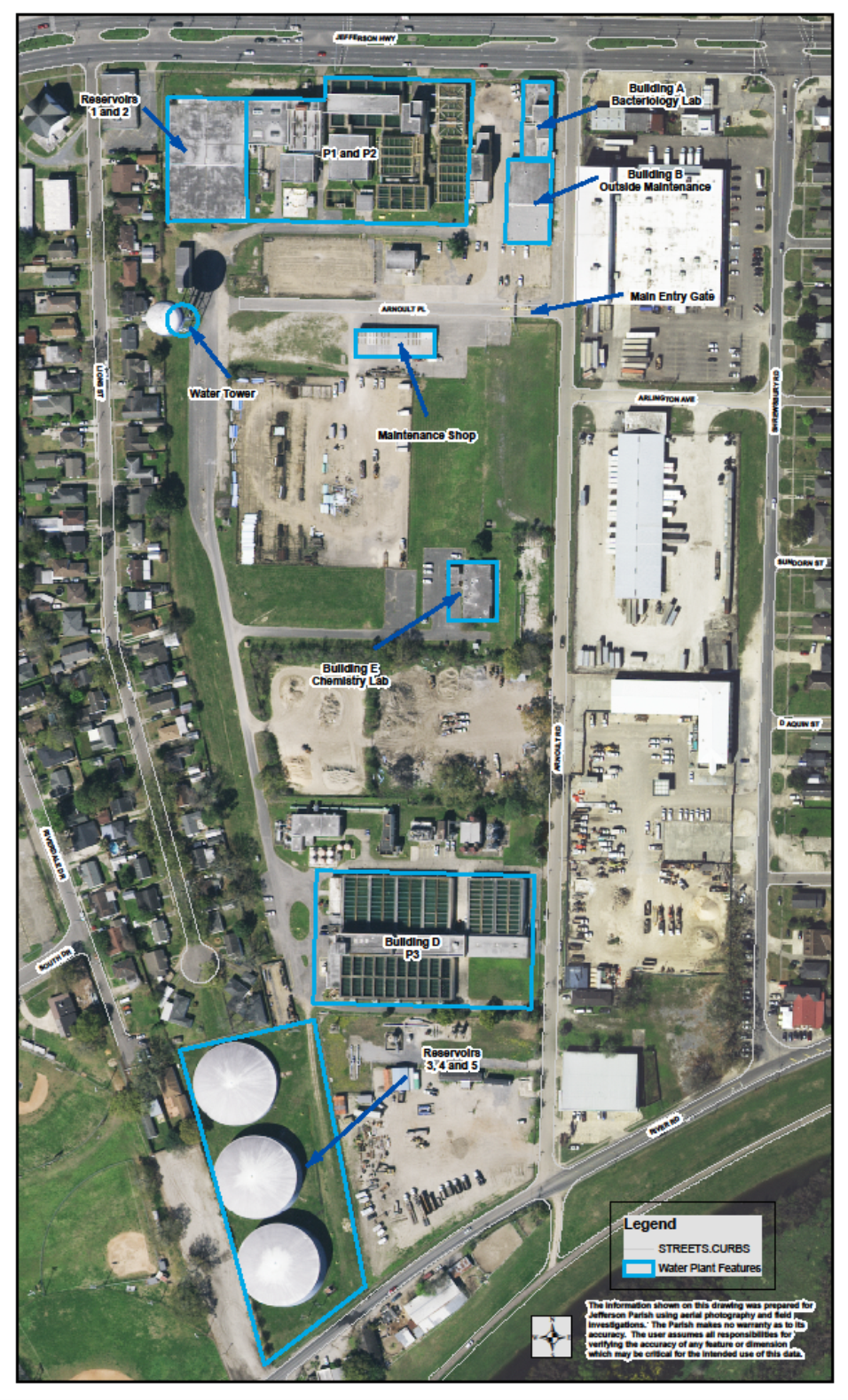 Existing Jefferson Parish East Bank Water Treatment Plant (52 Million Gallons/Day Capacity)
P1 - 1931
       &
P2 - 1955
P3 - 1969
        with
1990 Upgrade
29
29
www.JeffParish.net
New Jefferson Parish East Bank Water Quality Laboratory ($5.5 Million)
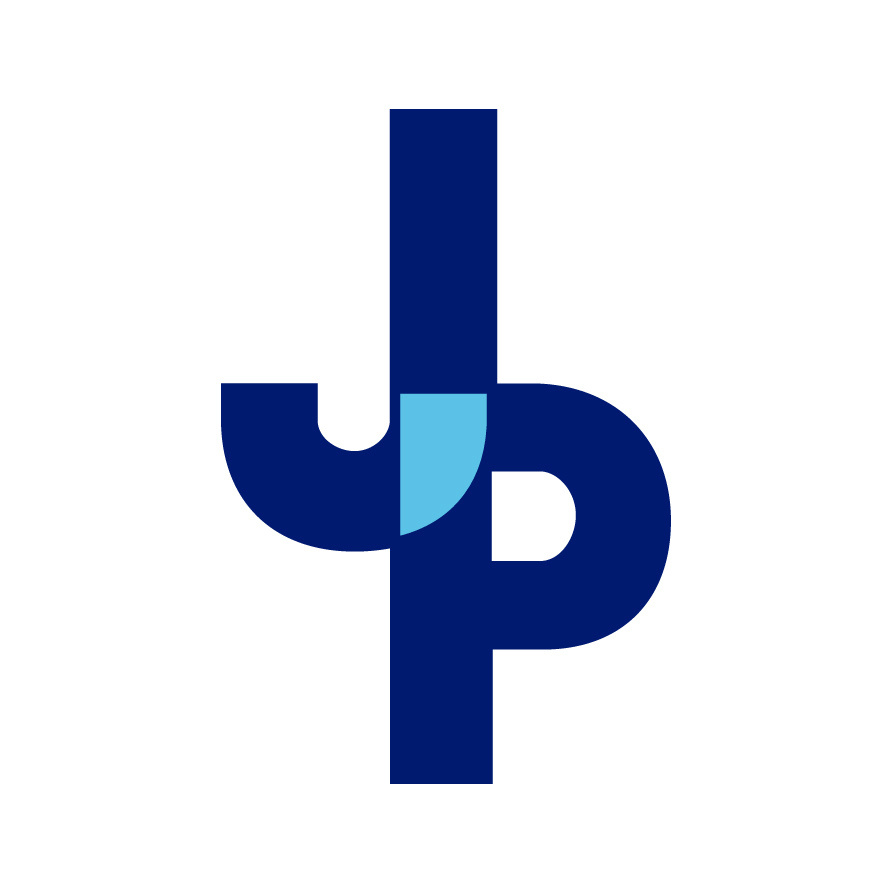 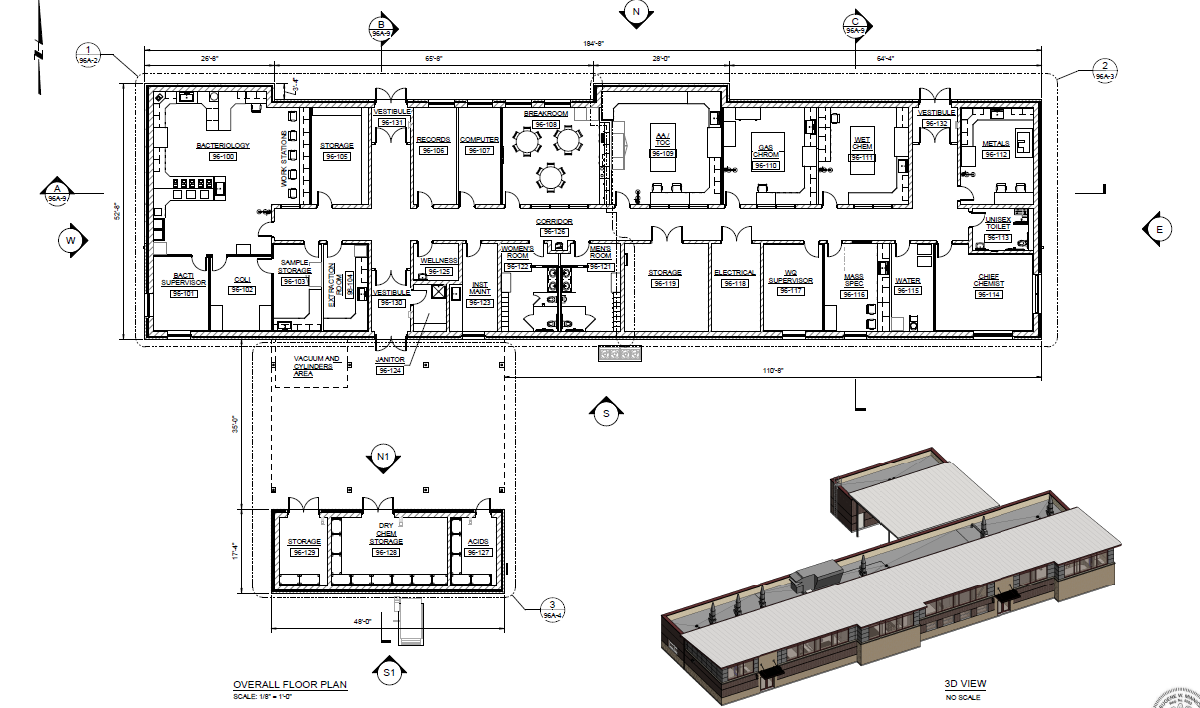 30
30
www.JeffParish.net
New East Bank P4 Water Treatment Plant ($115 Million)
                 (40 Million Gallons/Day Initial Capacity with
               Potential Expansion to 60 Million Gallons/Day)
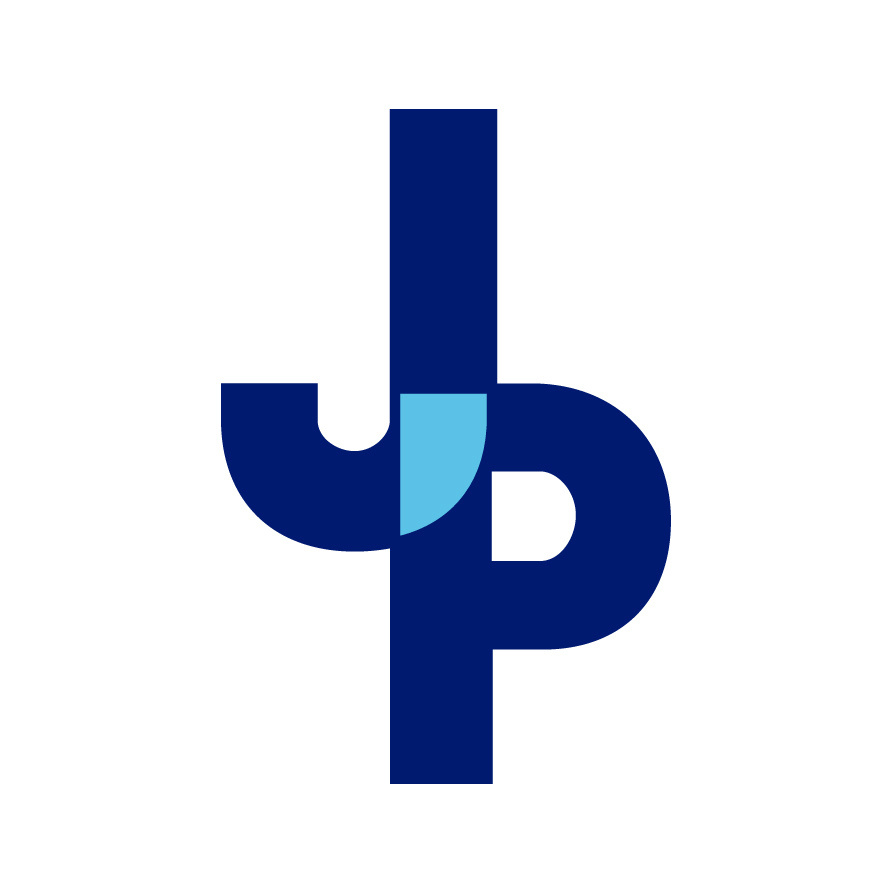 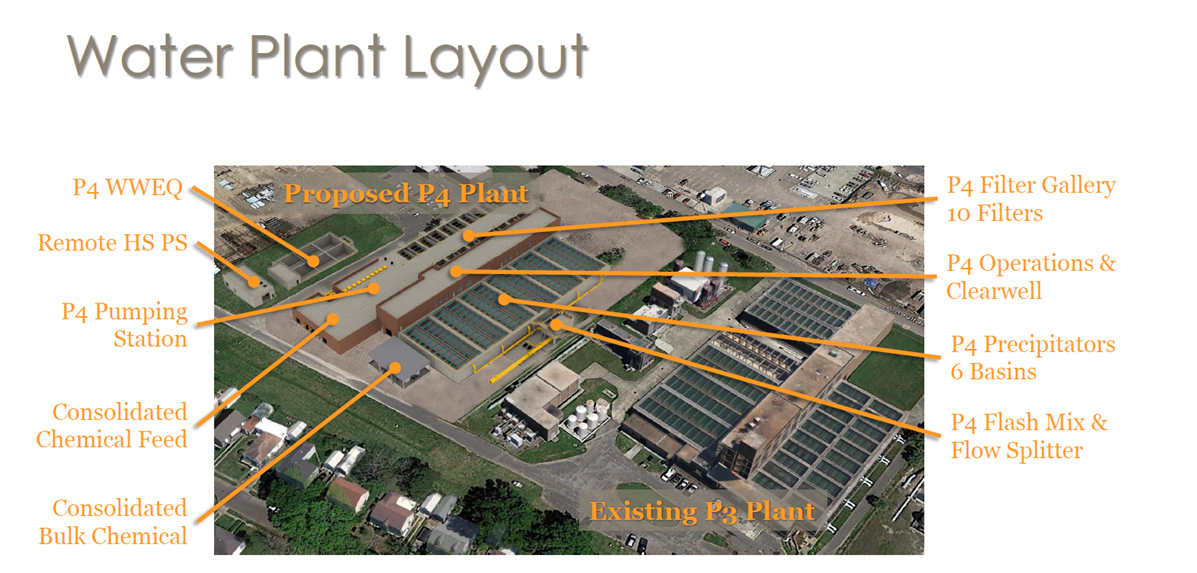 31
31
www.JeffParish.net
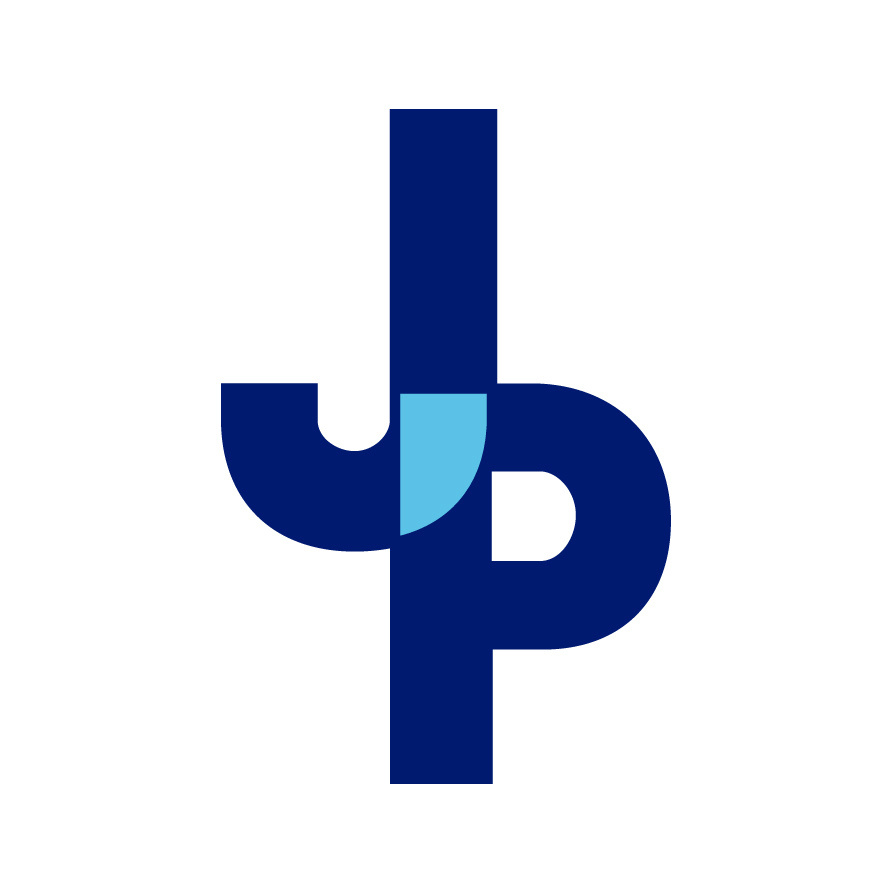 Water System Pipe Replacement Program
32
32
www.JeffParish.net
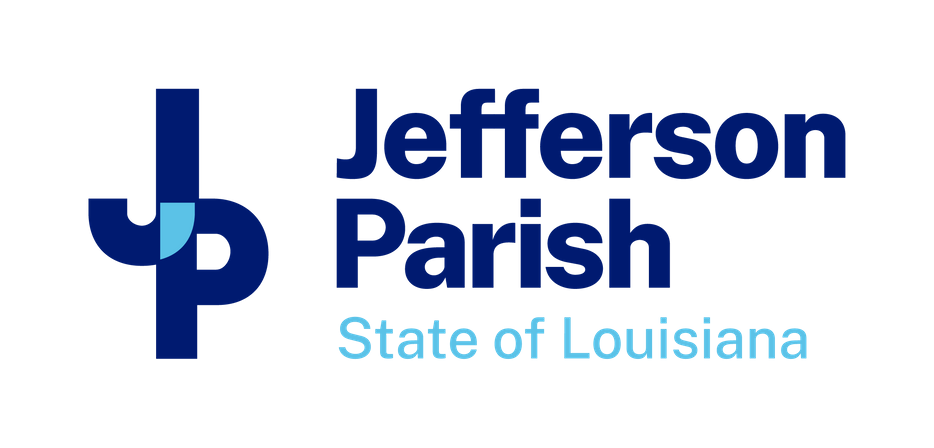 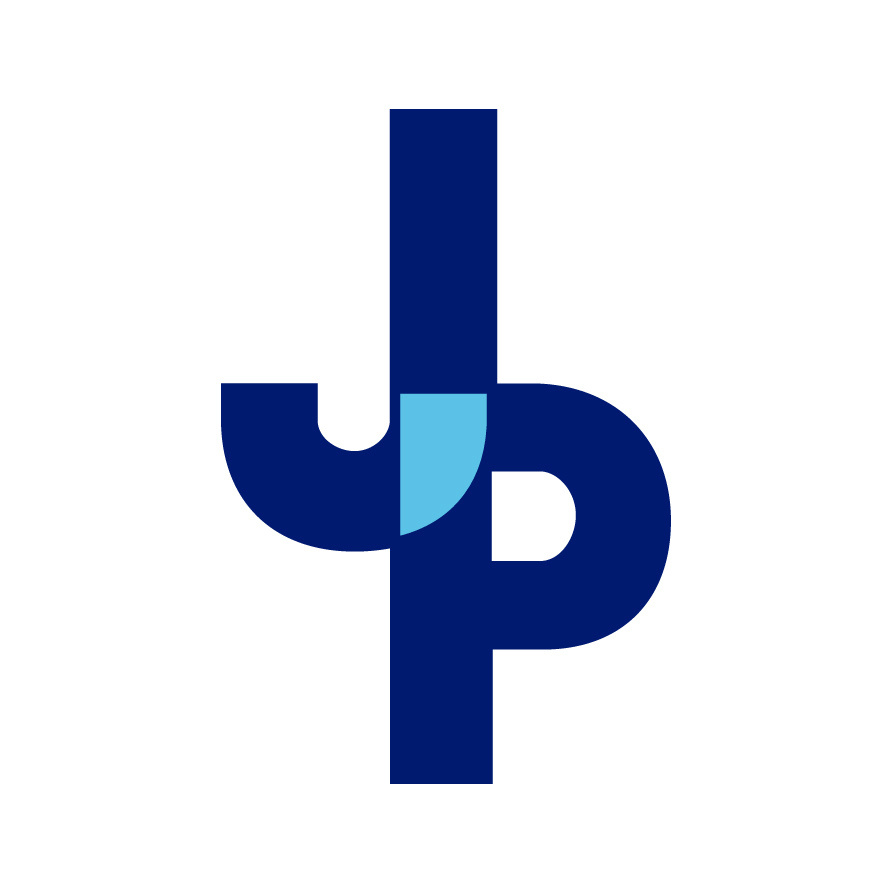 Sewer Rate Increase
20 Year Outlook
33
www.JeffParish.net
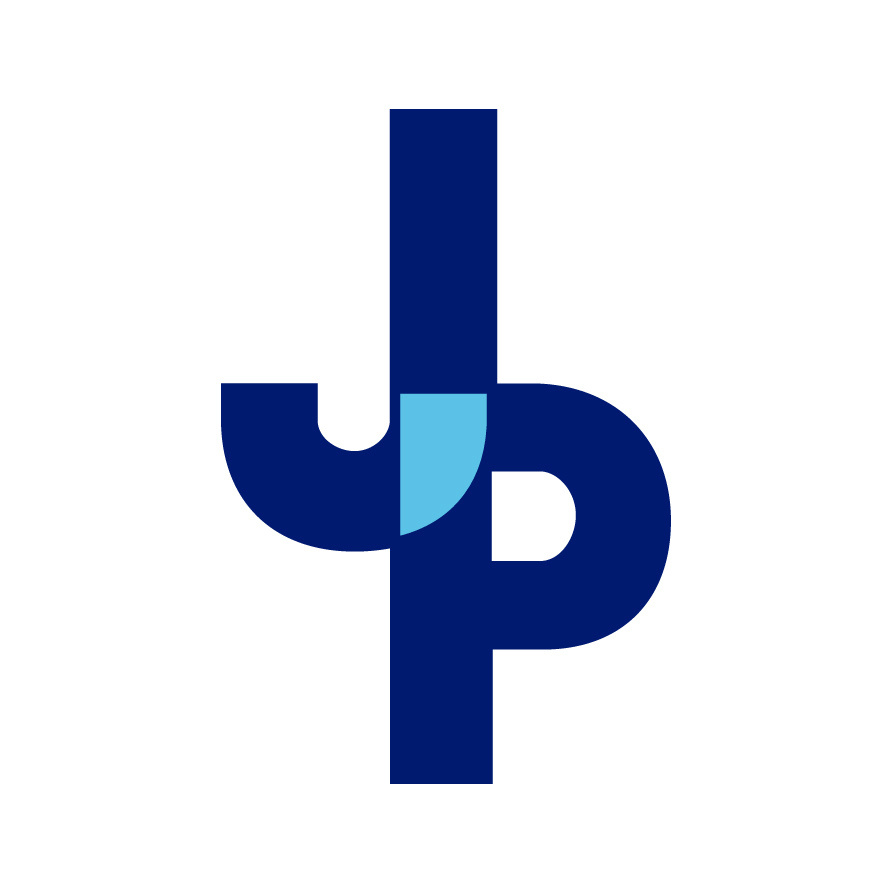 Sewer Department Revenues vs. Expenditures and fund balance after reserve (2014-2023)
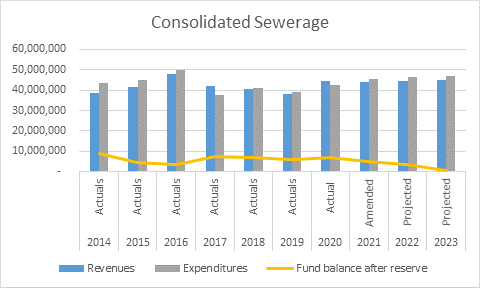 34
www.JeffParish.net
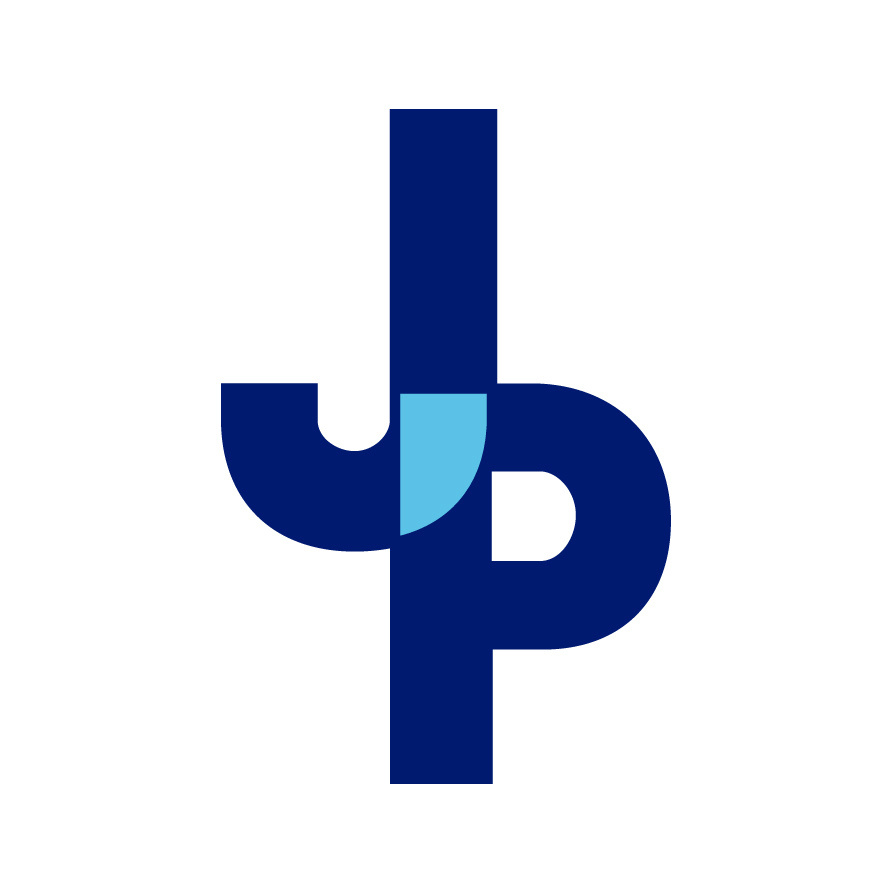 SCADA System
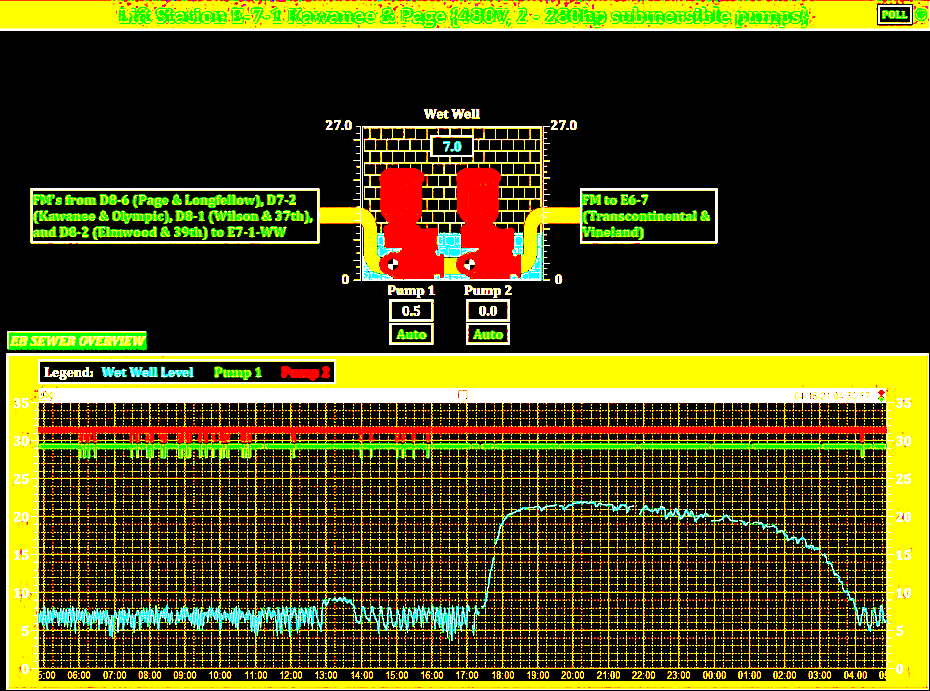 Demonstrates the effect of I&I and rain water flows into our Sewer System
35
www.JeffParish.net
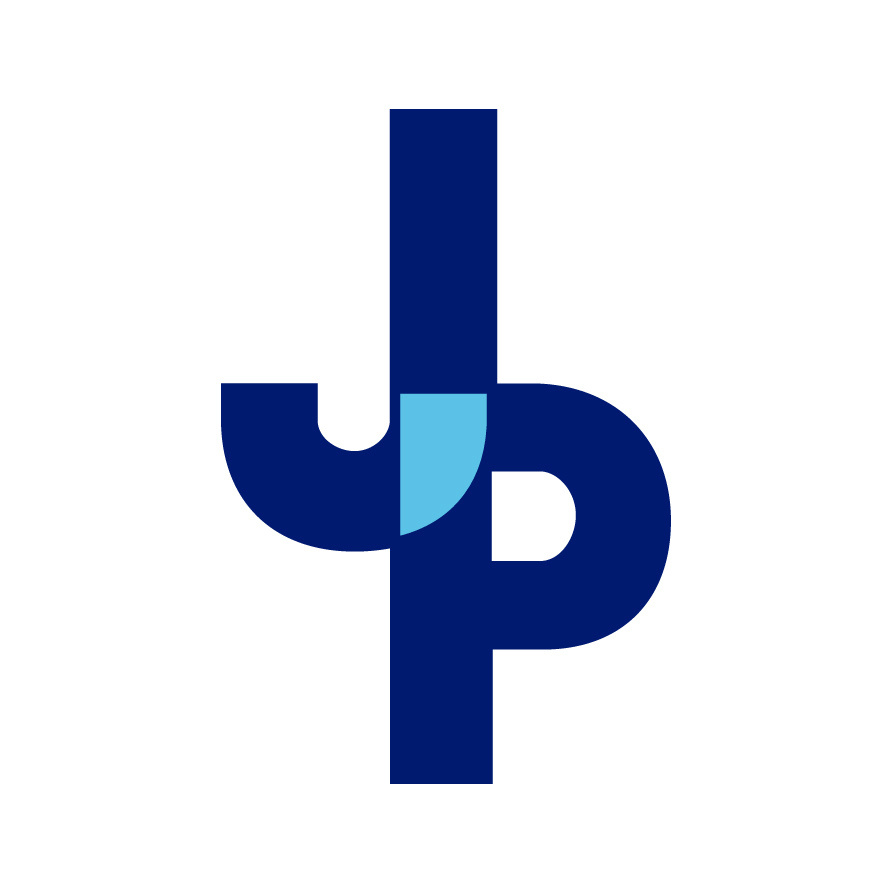 Funds Needed for Sewer Capital Projects (2021-2041)
Treatment plant upgrades and rehab total cost is $96,290,000 and we have $31,290,000 in existing funds
 $65 million short

Lift stations upgrades and rehab total cost is $194,580,000; $49,580,000 in existing funds
$145 million short

Force main upgrades and rehab total cost is $47,530,000; $7,530,000 in existing funds
$40 million short

Price Brothers pipe rehab total cost is $24,960,000; $960,000 in existing funds
$24 million short
36
www.JeffParish.net
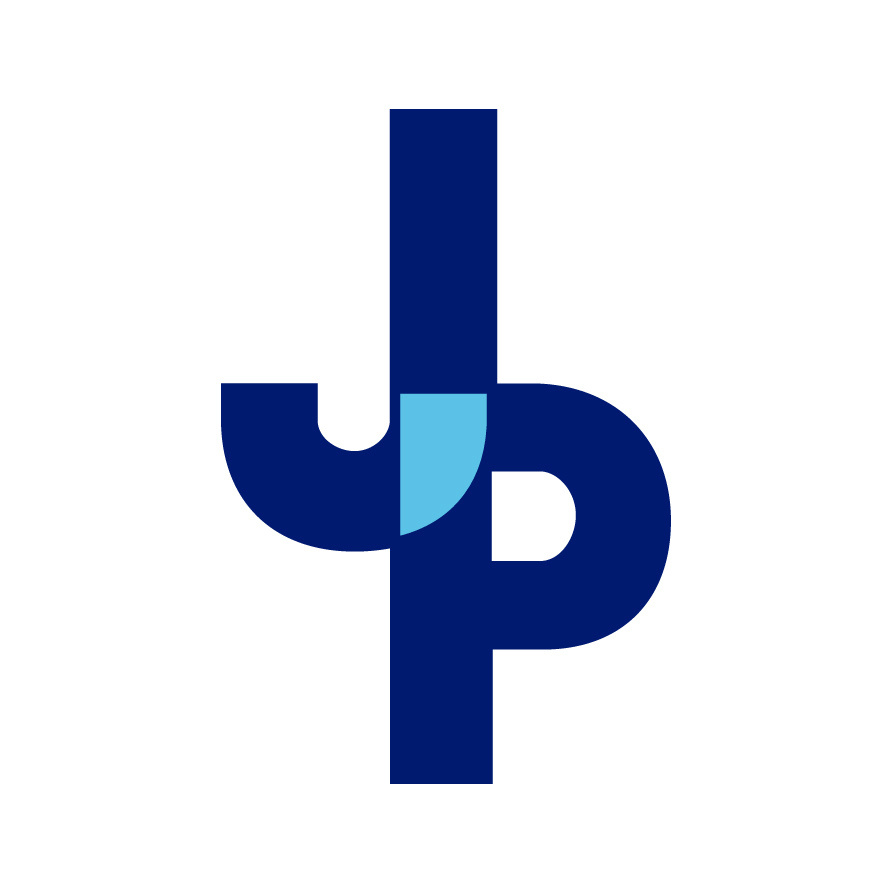 Funds Needed for Sewer Capital Projects (2021-2041)
Gravity system upgrades and rehab total cost is $109,100,000; $9,100,000 in existing funds
$100 million short

SCADA installation and operation total cost is $6,200,000; $2,200,000 in existing funds
$4 million short

Odor control upgrades total cost is $8,000,000; no existing funds
$8 million short

Generator installation and operation total cost is $32,000,000; no existing funds
$32 million short

I/I pipe replacement program total cost is $800,000,000
$800 million short

TOTAL FUNDS NEEDED: $1.2 Billion
37
www.JeffParish.net
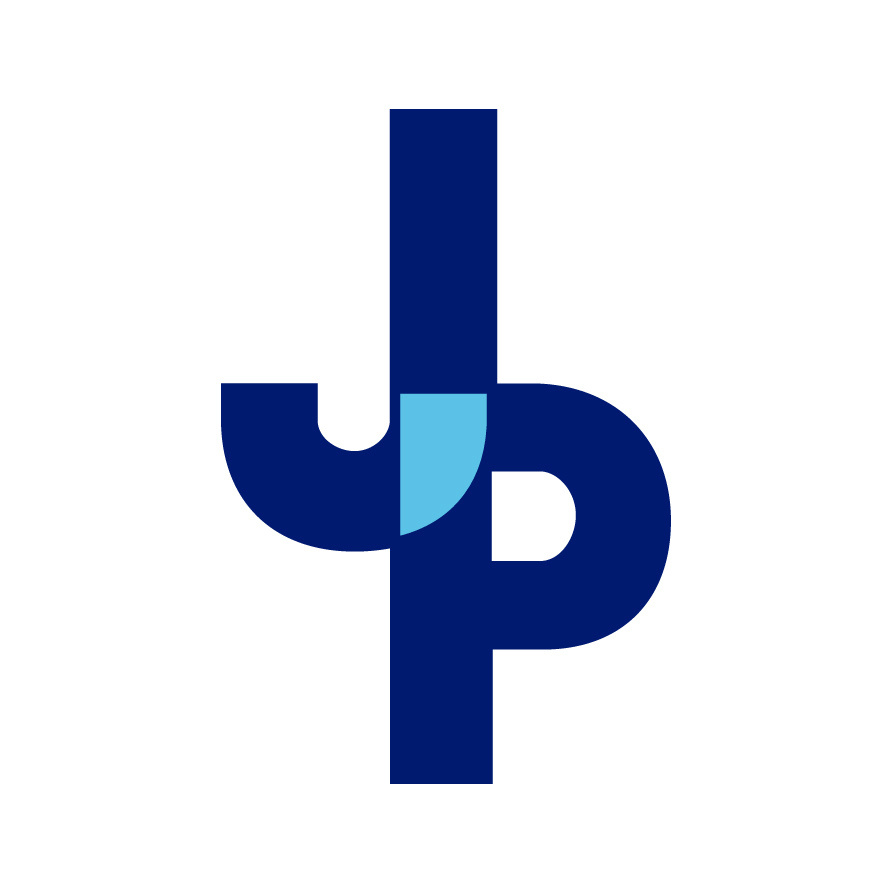 Current Sewer Rate Comparison 
Jefferson Parish vs. New Orleans & Baton Rouge
(Based on Average Jefferson Parish Customer Usage of 6,200 Gallons/Month)
2021
38
www.JeffParish.net
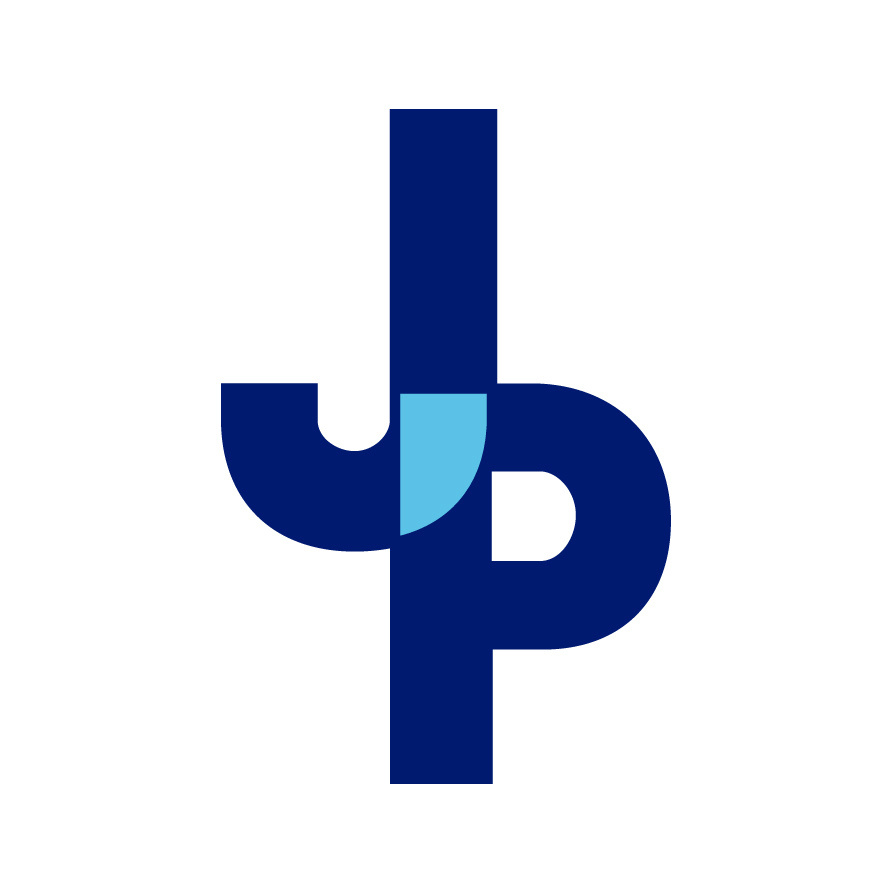 Assumptions for Financial Projections
2023 Sewer Millage set at 3.36 Mills

Annual CPI increase is 1% 

Annual operating cost increase is 5%

In 2022, Sewer Department bonds $100 million at a 20 year payback
39
www.JeffParish.net
Approved Sewer Rate Increase
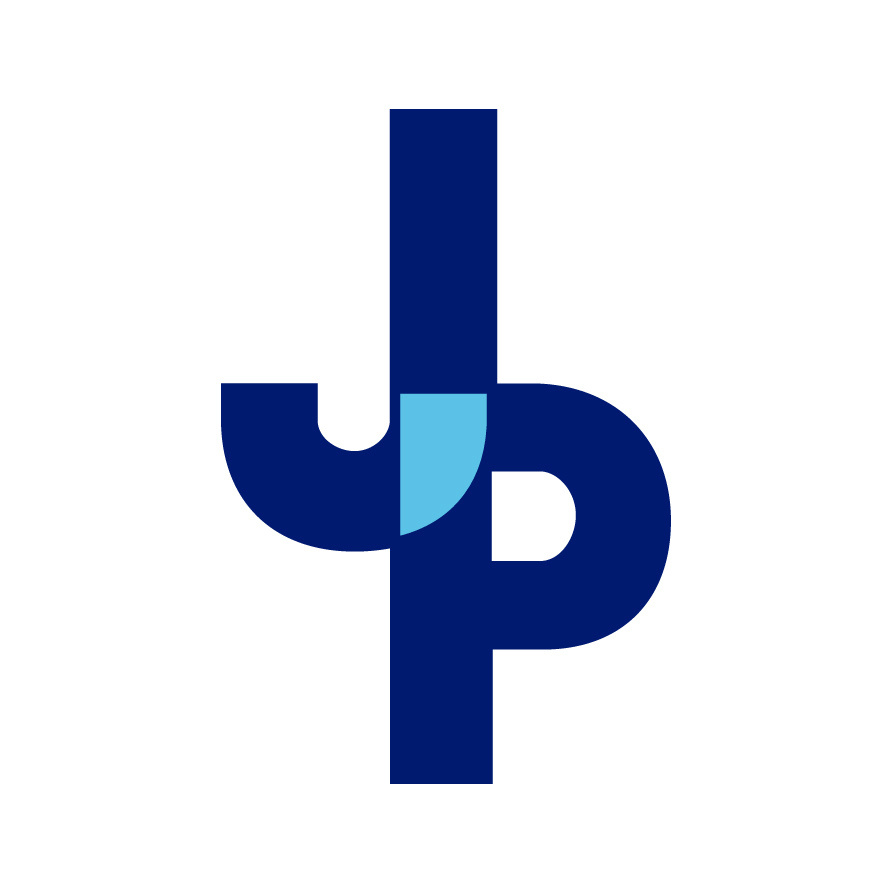 40
www.JeffParish.net
Approved Sewer Rate Increase for Minimum Usage Customers (Approximately 36% of Parish Residents)
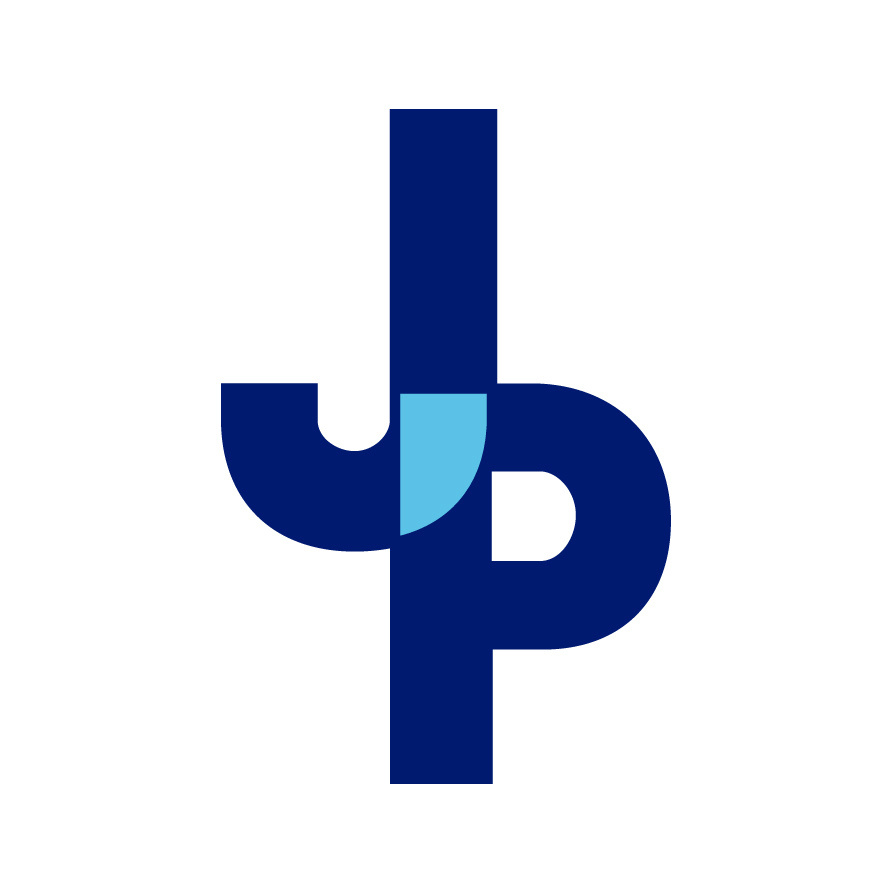 41
www.JeffParish.net
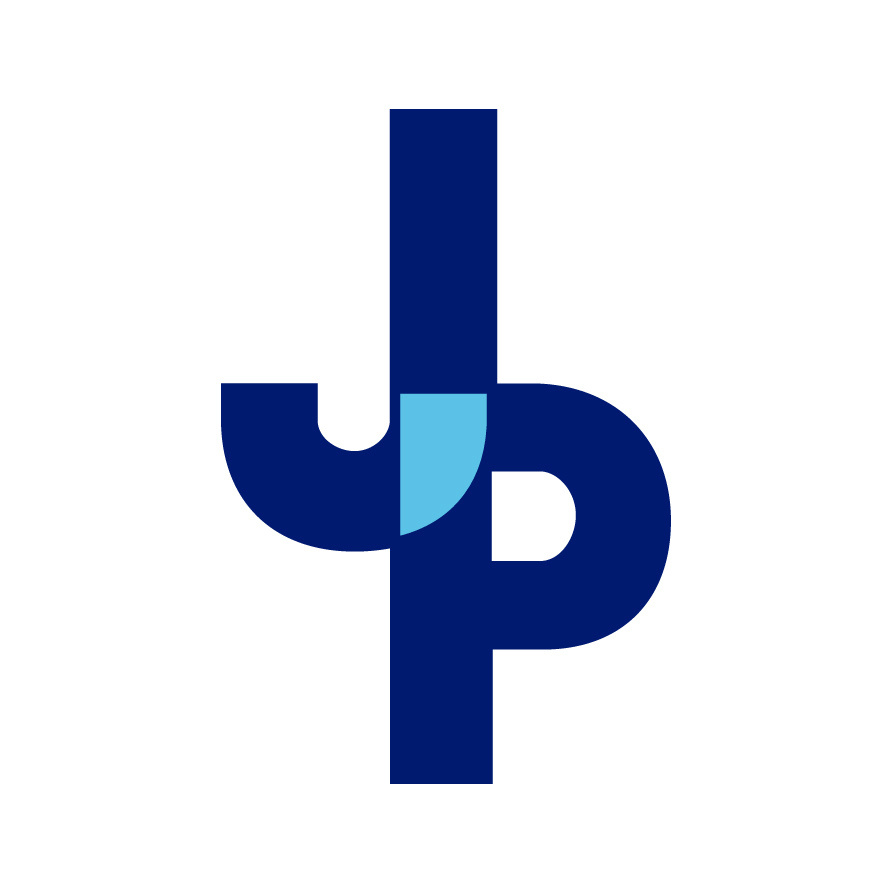 Current 2021 Sewer Revenue vs Operating Cost vs Capital Funds
Projected 2022 Sewer Revenue vs Operating Cost vs Capital Funds
42
www.JeffParish.net
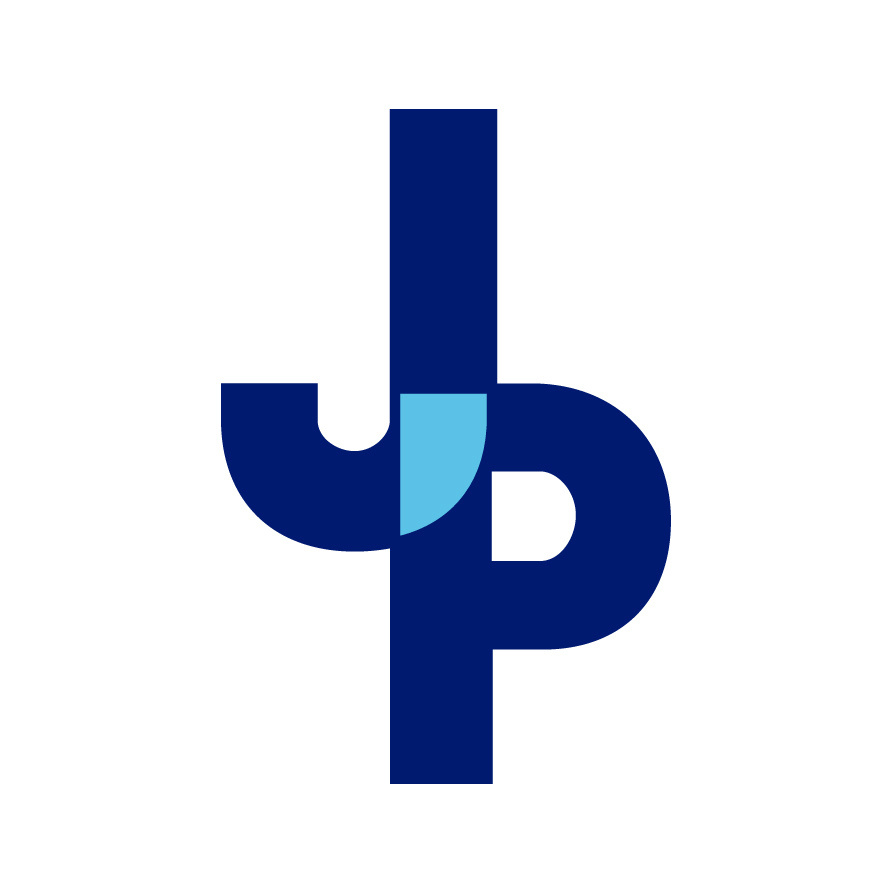 Projected 2031 Sewer Revenue vs Operating Cost vs Capital Funds
Projected 2041 Sewer Revenue vs Operating Cost vs Capital Funds
43
www.JeffParish.net
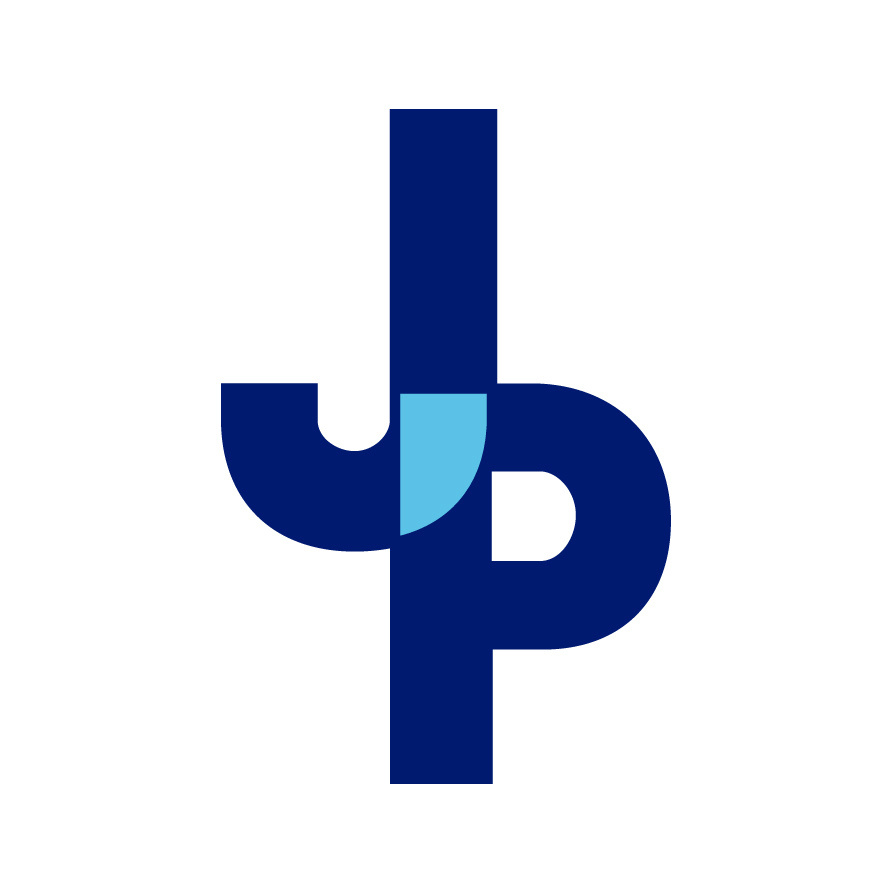 Immediate Spending Plan for Sewer Capital Projects with $100 Million of Bond Funds (2022-2025)
44
www.JeffParish.net
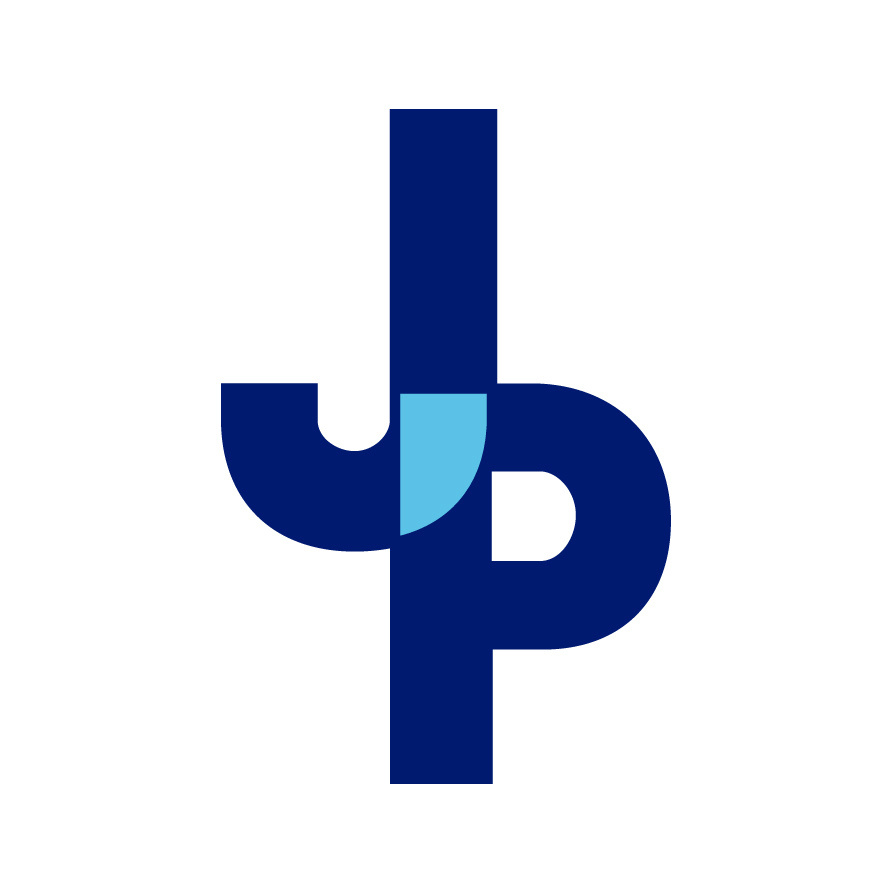 Spending Plan for Sewer Capital Projects with
$100 Million of Bond Funds (2022-2025)
45
www.JeffParish.net
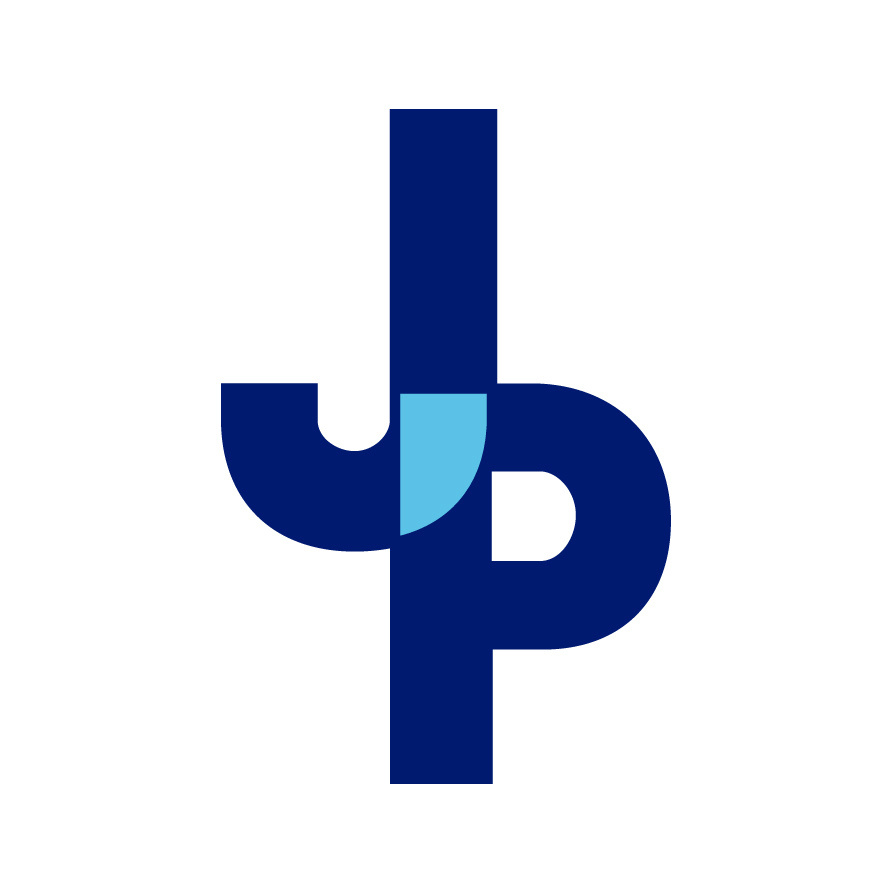 Sewer System Infiltration/Inflow Pipe Replacement Program
46
46
www.JeffParish.net
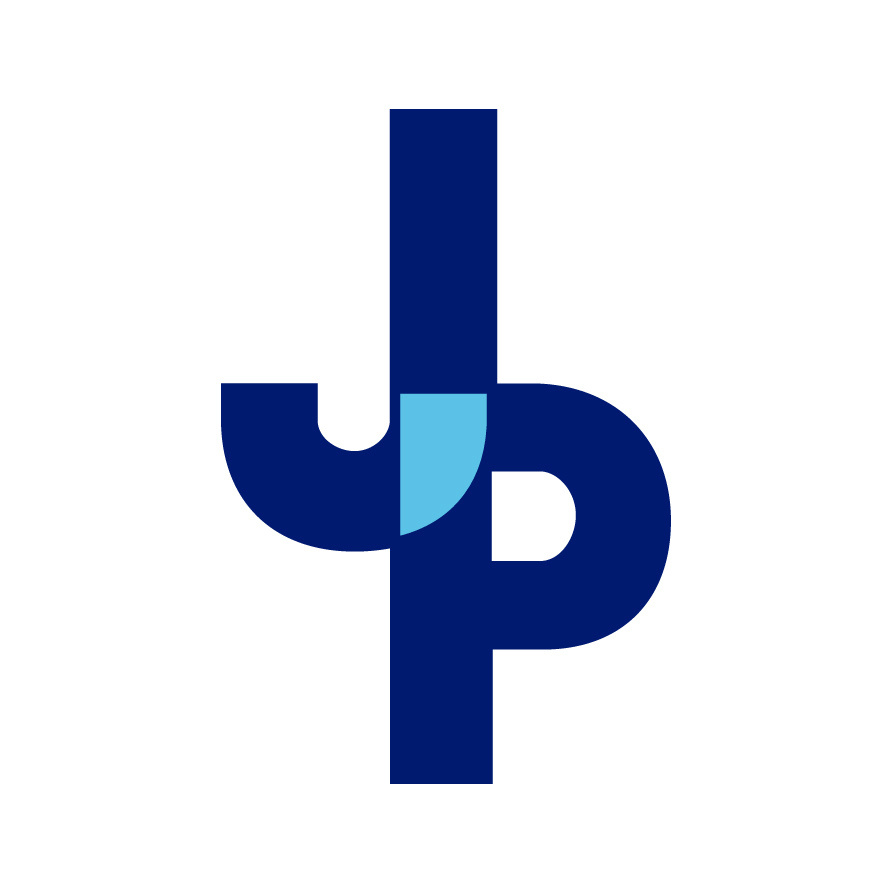 Current Compliance Orders
As of January 1, 2021, Jefferson Parish has 10 outstanding LDEQ Compliance Orders (CO):

Jonathan Davis- 2 COs
Rosethorne-2 warning letters
Eastbank Plant-3 COs
Bridge City-1 CO
Harvey Plant-3 COs
Marrero-1 COs

Reasons for the COs and warning letters include but are not limited to
Multiple overflows
Biological Oxygen Demand (BOD) exceedances
Significant Non-Compliance (SNC) cited by the Environmental Protection Agency (EPA)

Significant repairs and new construction are required in order to remedy the violations in these orders. LADEQ issued compliance orders are often coupled with potential penalty notices that are of great cost to Jefferson Parish
47
www.JeffParish.net
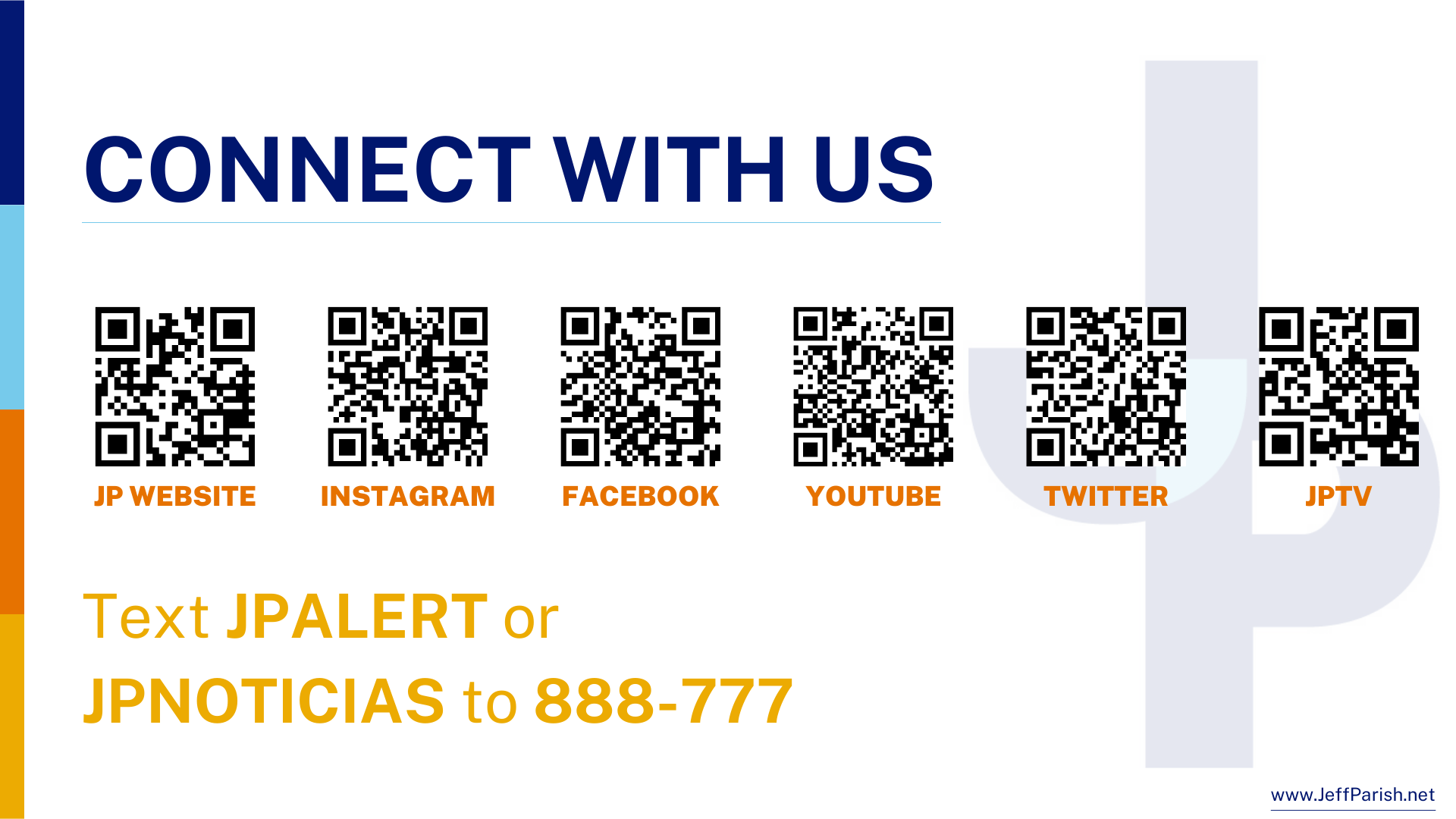 48